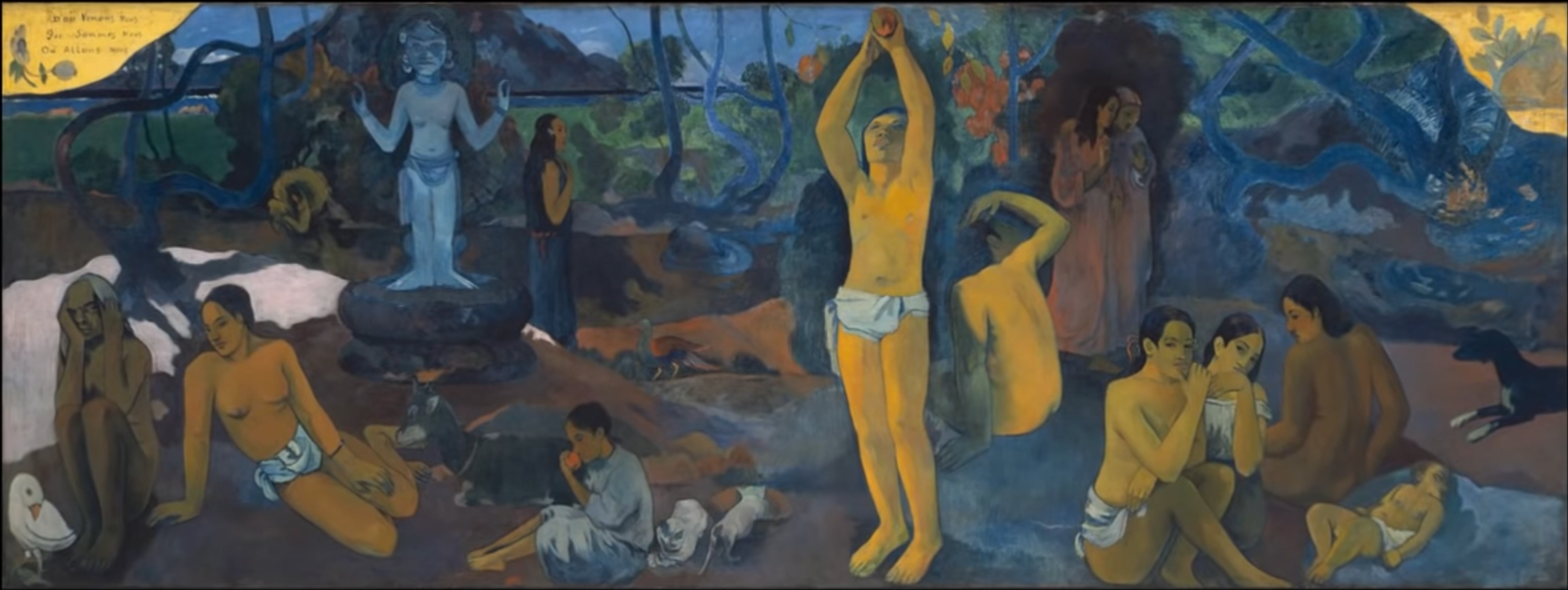 “Where did we come from? Who are we? Where are we going?” Oil on canvas, Paul Gauguin, 1898
Museum of Fine Arts, Boston
Philosophy of Art
What is art?

The Greek word for ‘art’ is techne, (tékhnē), (τέχνη)
It refers to a kind of making or doing, like a craft.
Plato doesn’t distinguish between art and craft.
We get the term, technology, from this word.

Plato thought that all ‘art’ in the sense of the techne of painting or sculpting aims at imitation,
mīmēsis (μίμησις).

Just as it was said that the tradition of (Western) philosophy has been nothing but footnotes to Plato, we could also say that the history of art (Western) bears Plato’s influence inasmuch as the guiding idea of art, up until the birth of Modern Art, was the notion of imitation or representation.
τέχνη
μίμησις
Plato’s Philosophy in the Myth of the Cave
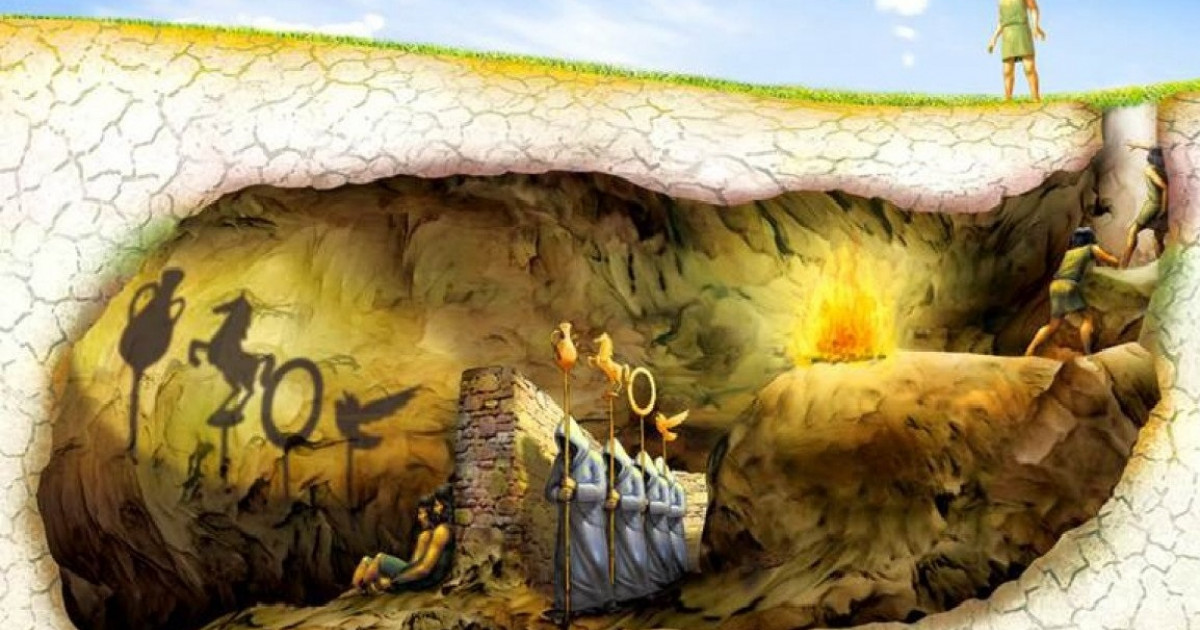 Appearance (The Visible World)
Images of things  / Particular sensible things
Shadows on the wall / objects casting the shadows
painting of a bed / bed you sleep on
Imagination / Sensation
Reality (The Intelligible World)
Lower Forms  / Higher Forms
Forms of things like beds /  Forms of beauty, justice 
Thought / Understanding
Plato’s Beds
Form or Idea of Bed 
Eternal
Universal
Physical Bed
Ephemeral/Particular
Poor copy of the Form of Bed
Painting of a Bed
Poor copy of a poor copy
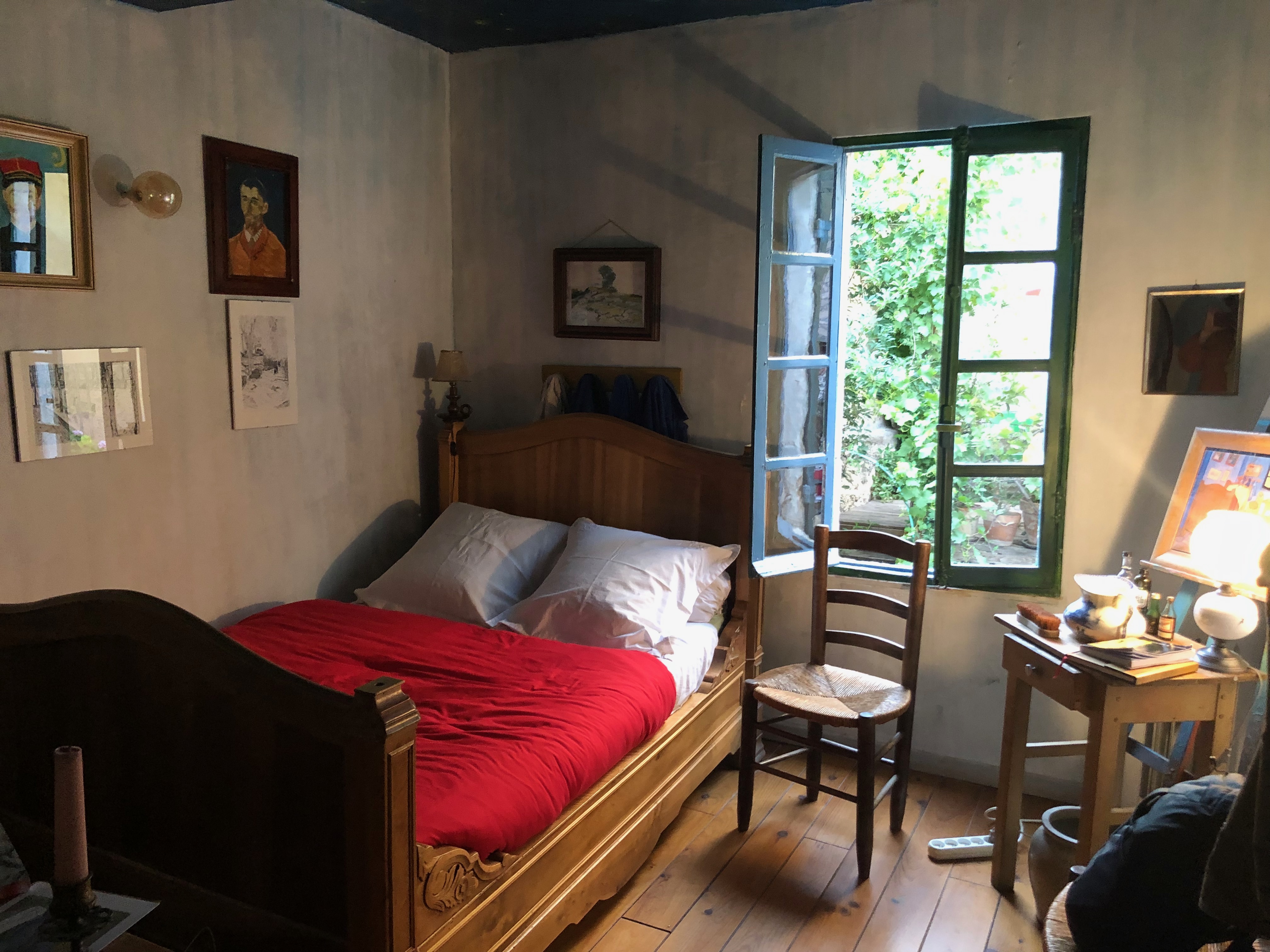 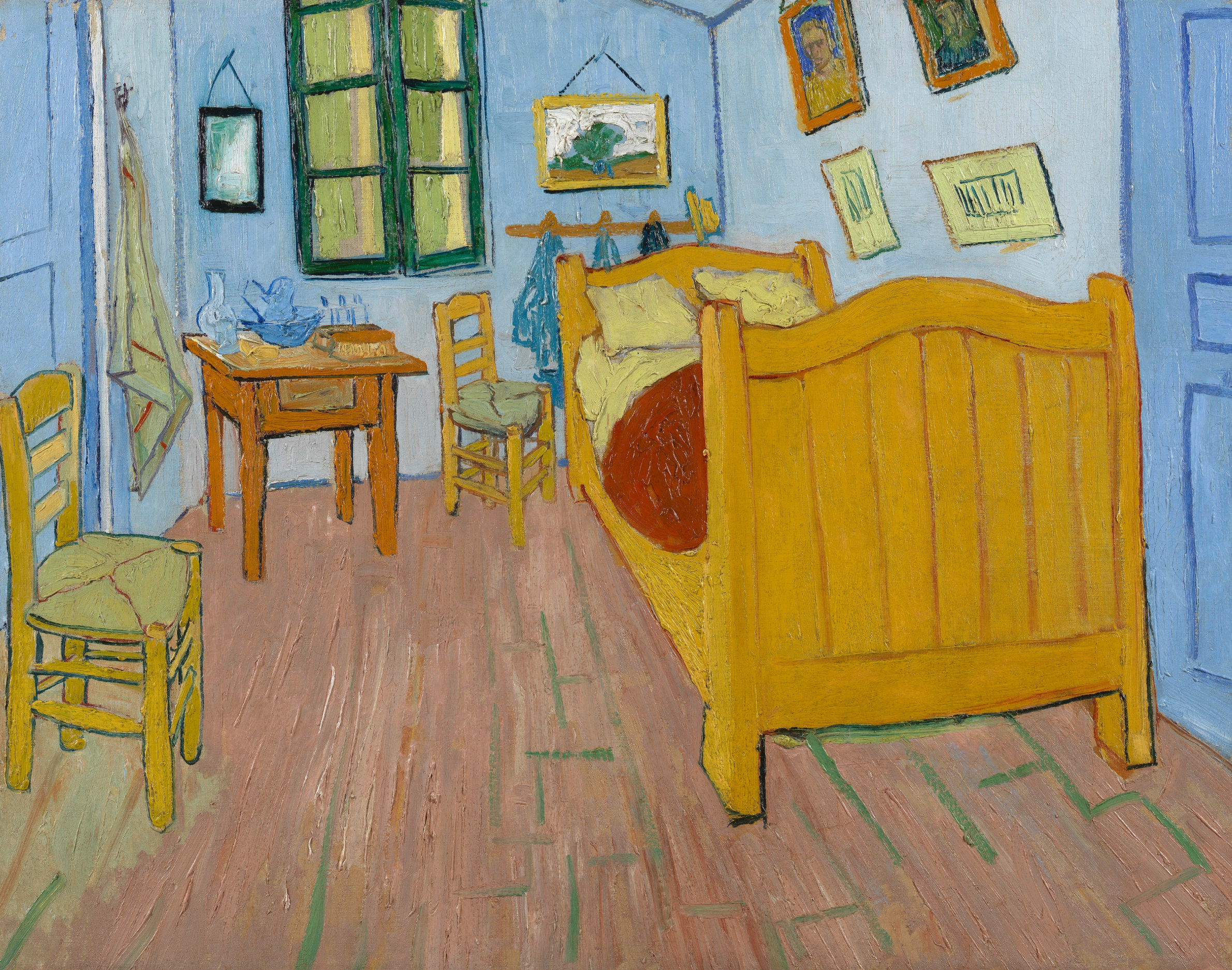 A bedroom in Arles
Bedroom at Arles,
Oil on canvas, Vincent Van Gogh, 1888
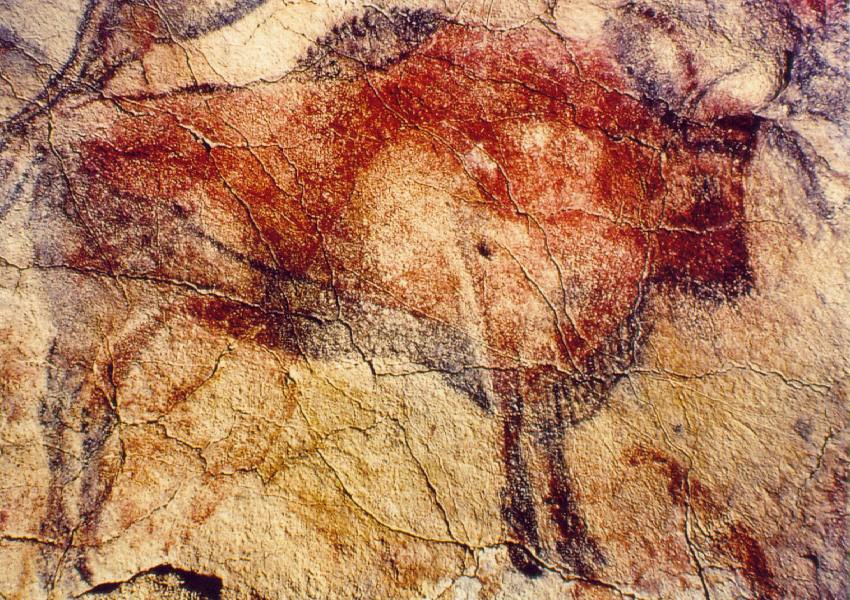 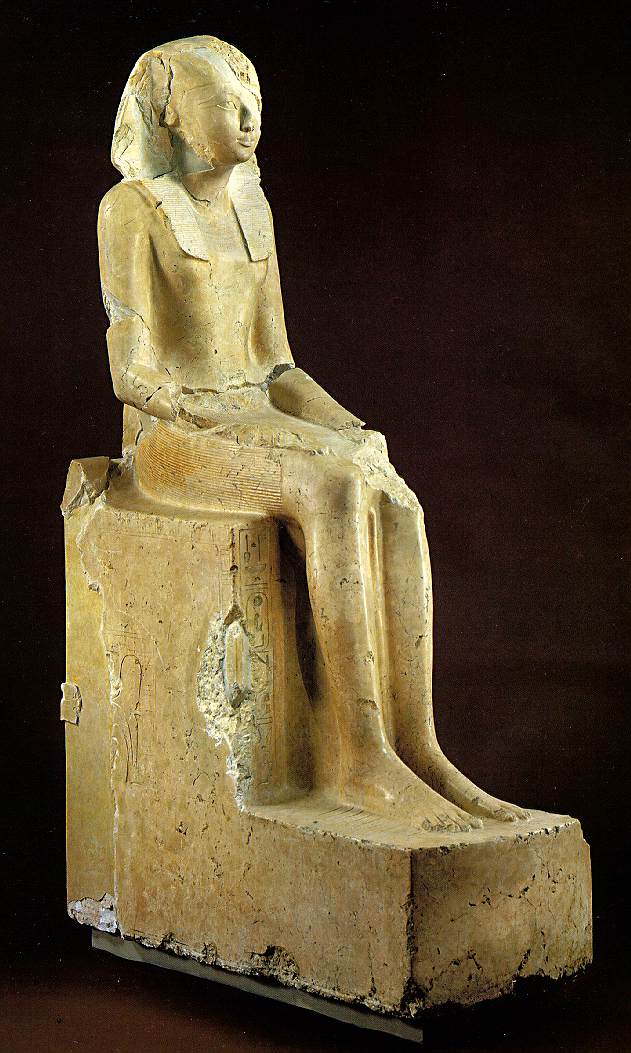 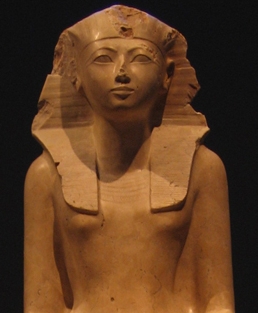 Statue of Hatshepsut
Metropolitan Museum of Art, New York
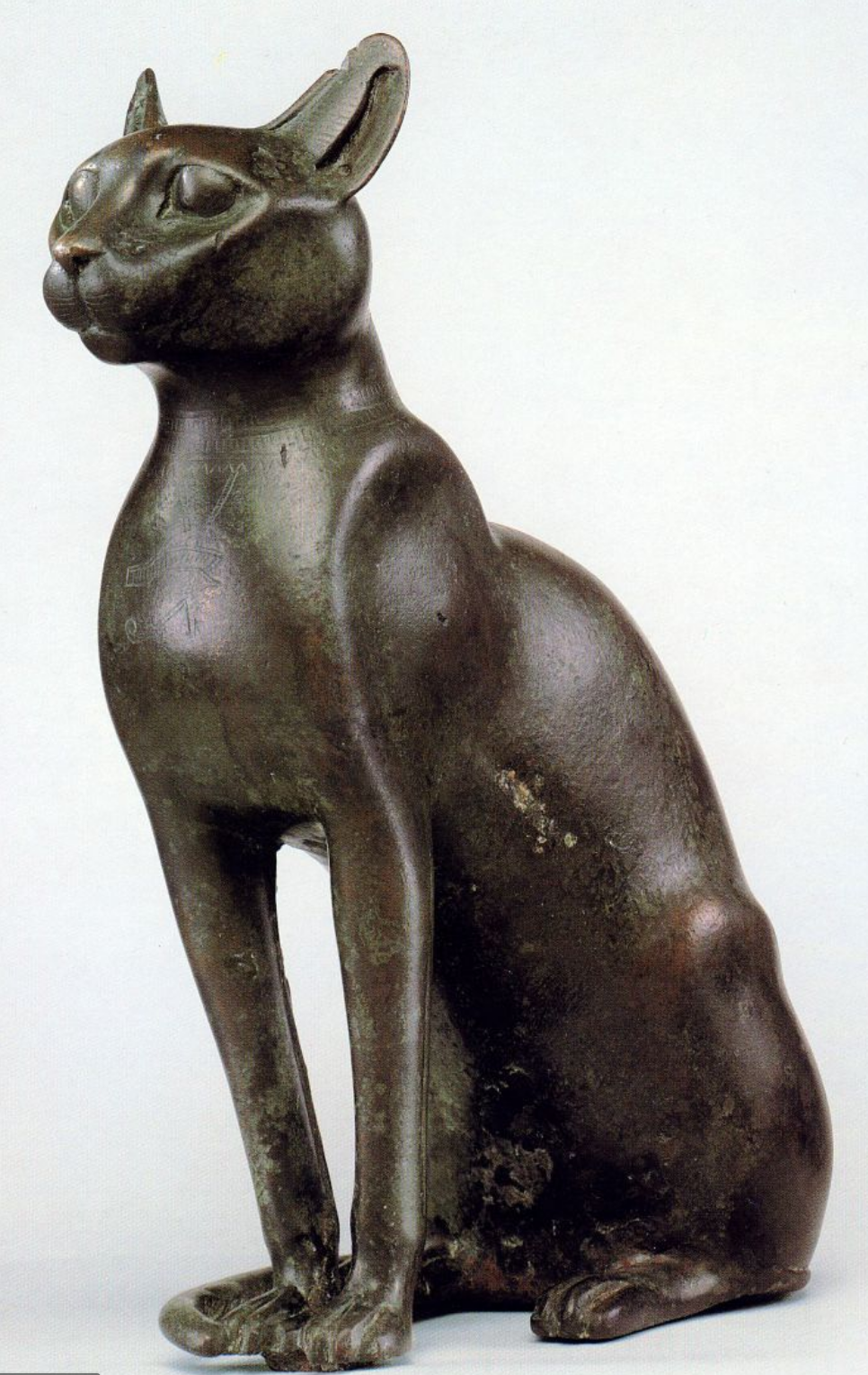 Egyptian Cat Statuette
Metropolitan Museum of Art, New York
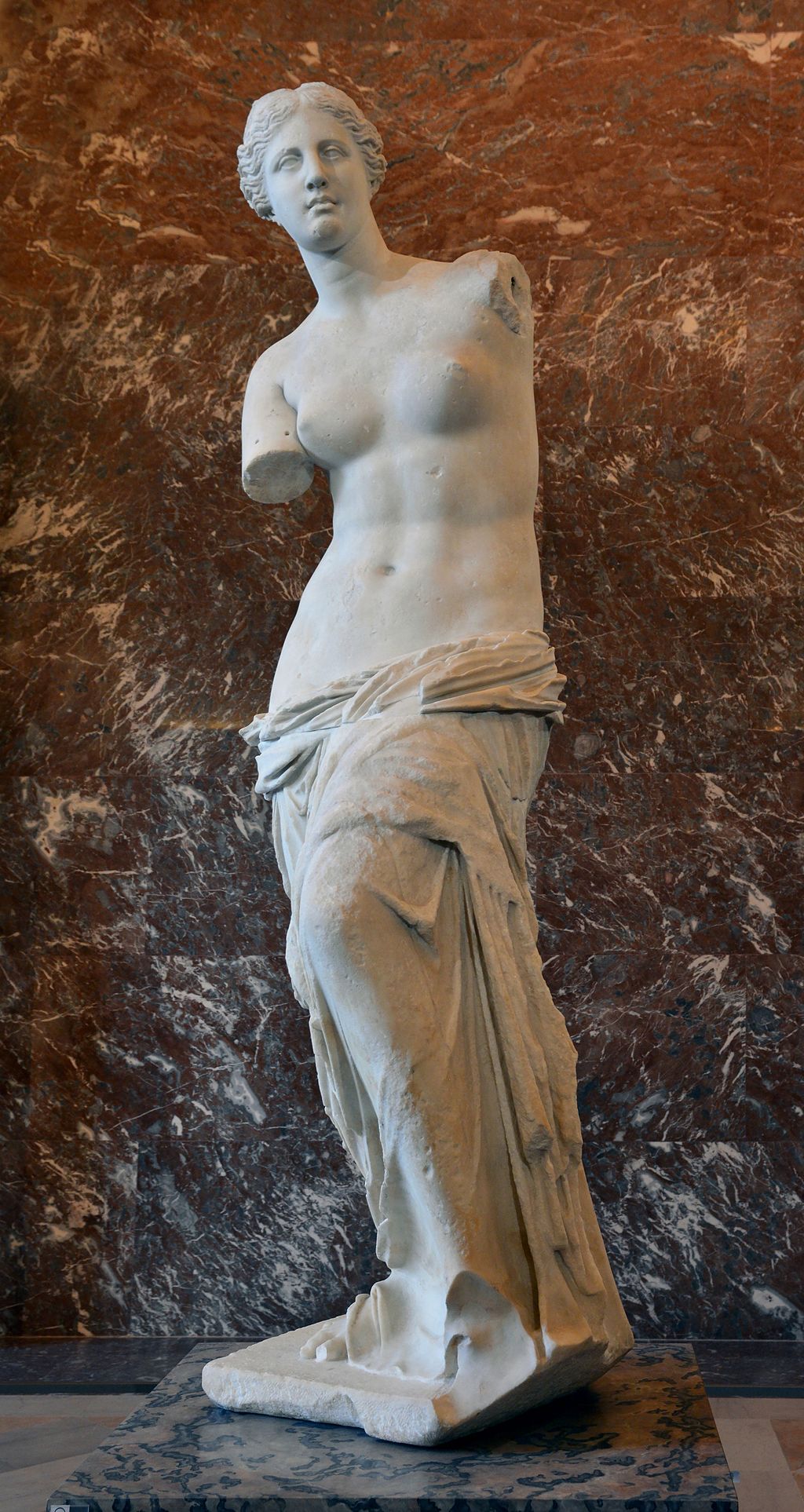 Venus de Milo
White Marble, Between 130 and 100 BC
Louvre Museum, Paris
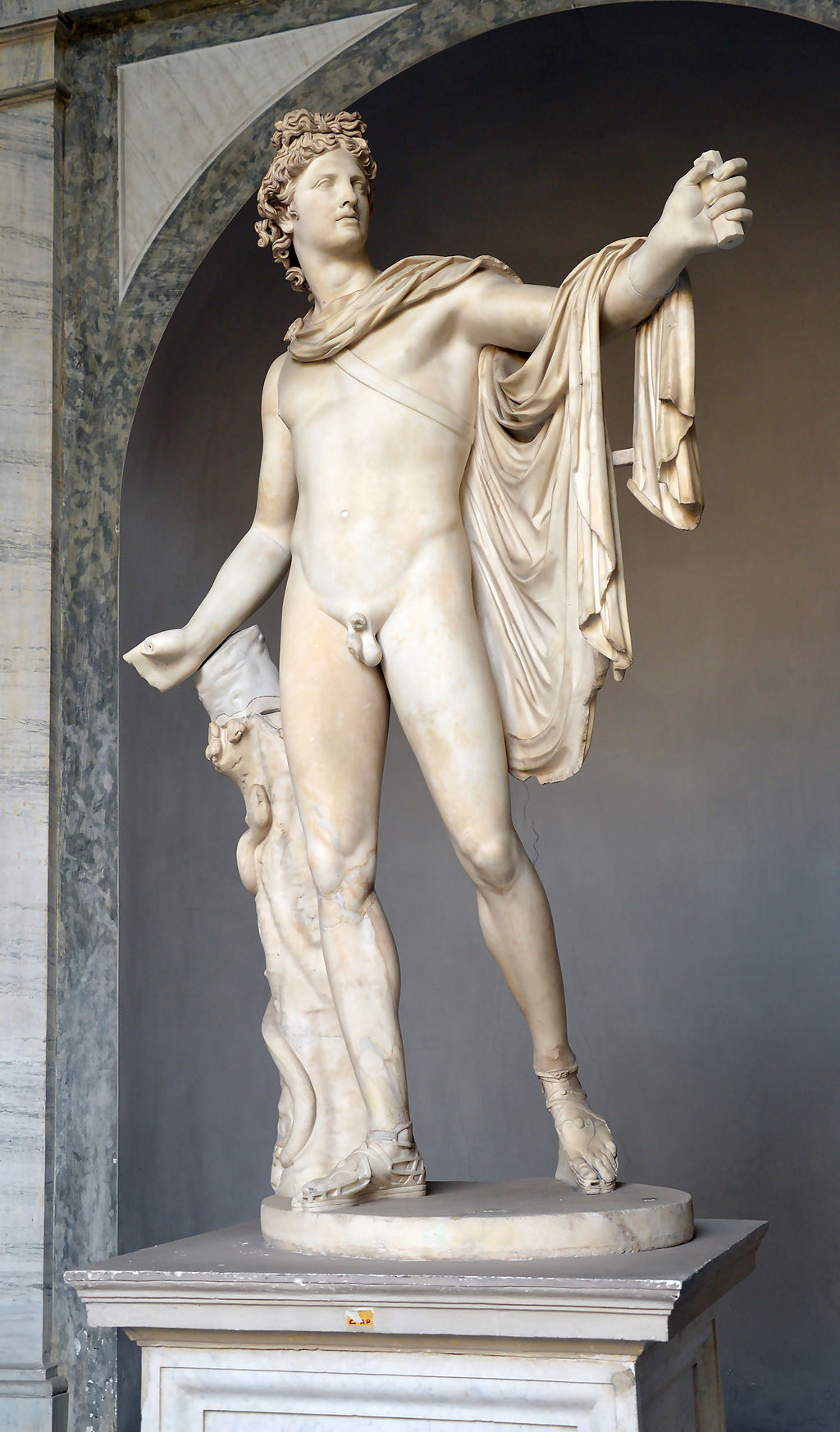 Apollo of the Belvedere
White Marble, Circa AD 120–140
Vatican Museums, Vatican City
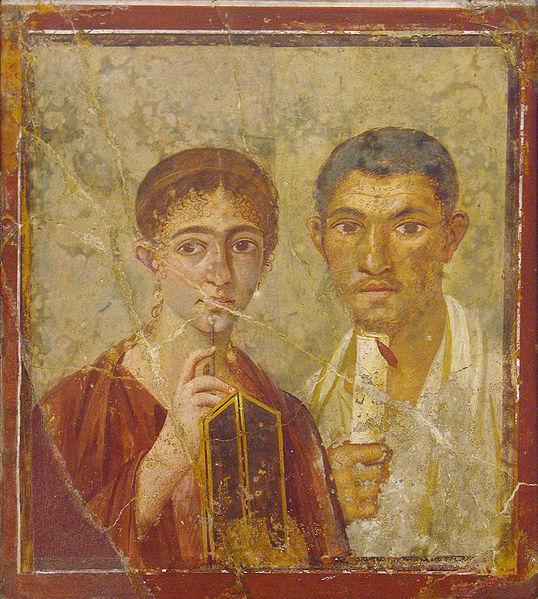 The Baker and his Wife
Pompeii
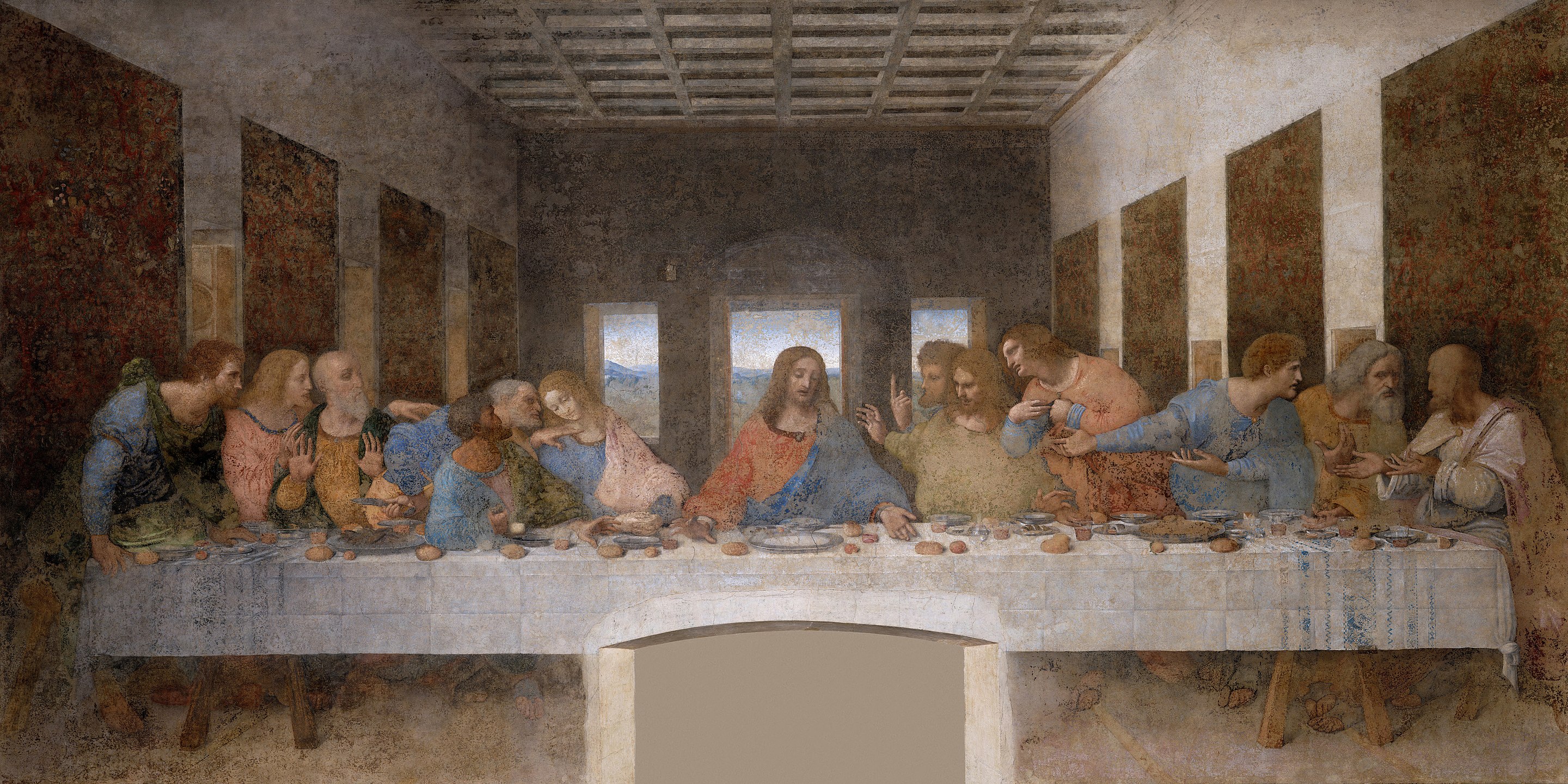 The Last Supper
tempera on gesso, pitch and mastic, Leonardo da Vinci, 1495-1498
Convent of Santa Maria delle Grazie in Milan, Italy
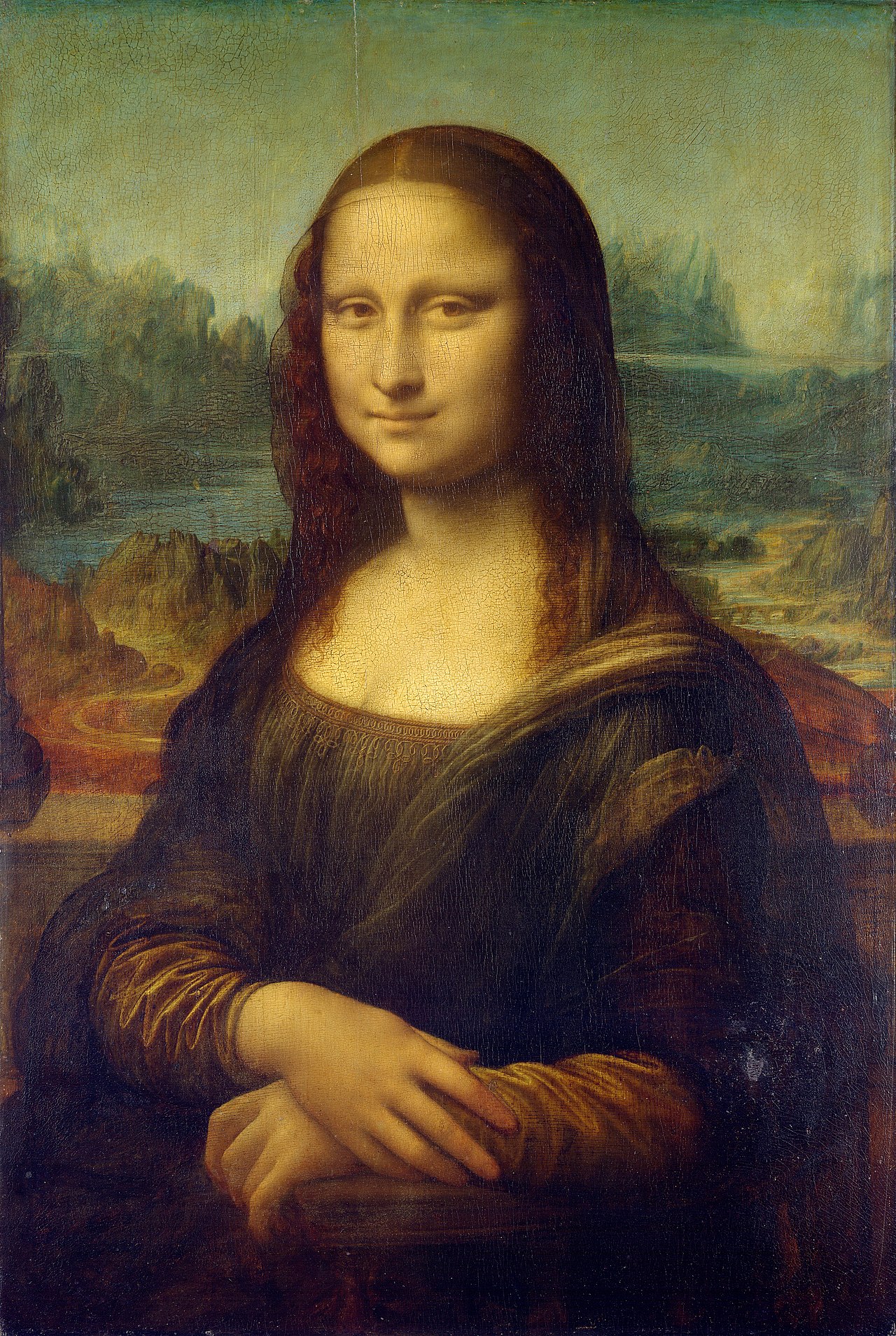 Mona Lisa (or La Gioconda)
Oil on canvas, Leonardo da Vinci, c. 1503-1516
The Louvre Museum, Paris
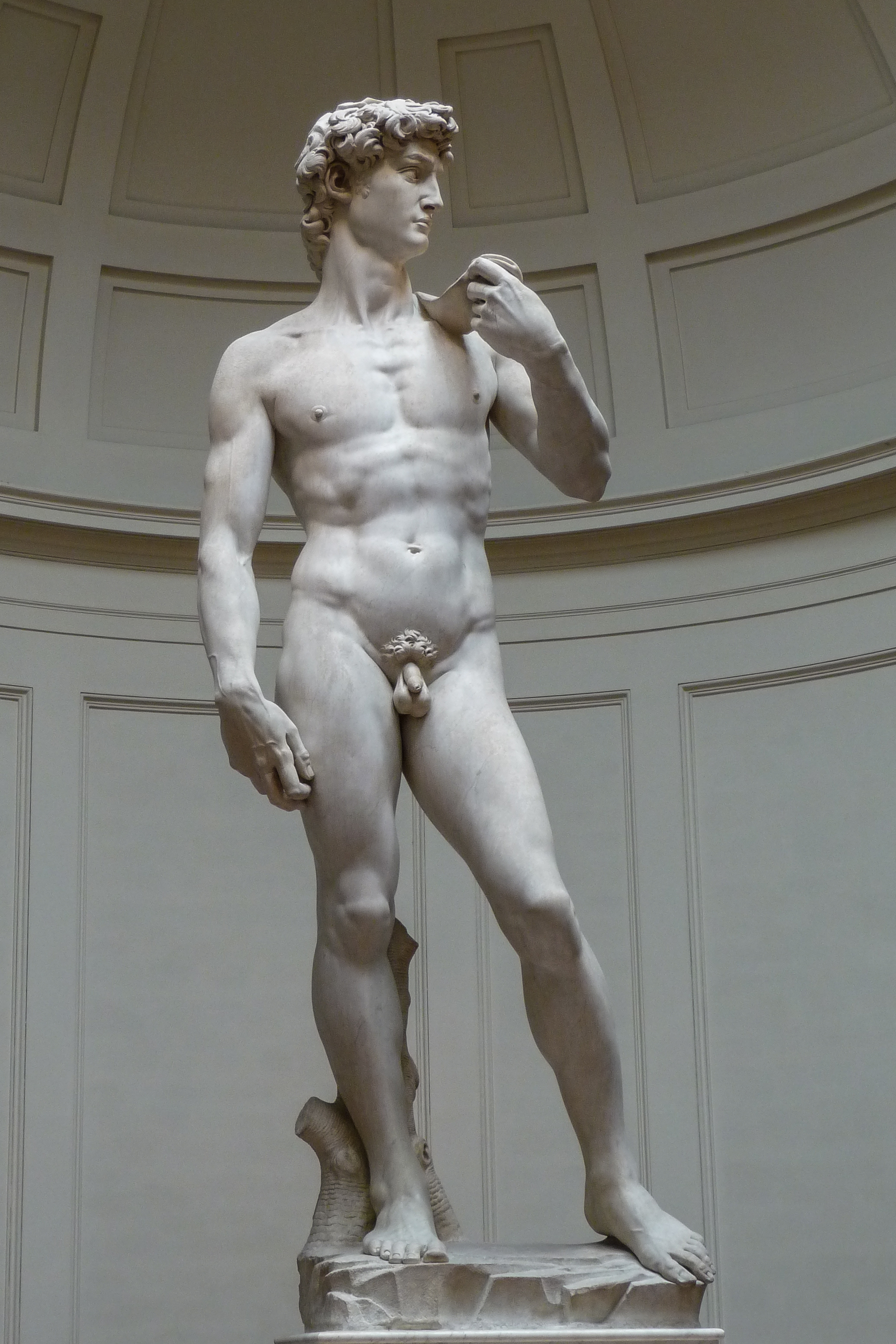 David
White Marble, Michelangelo, 1501-1504, Galleria dell'Accademia, Florence
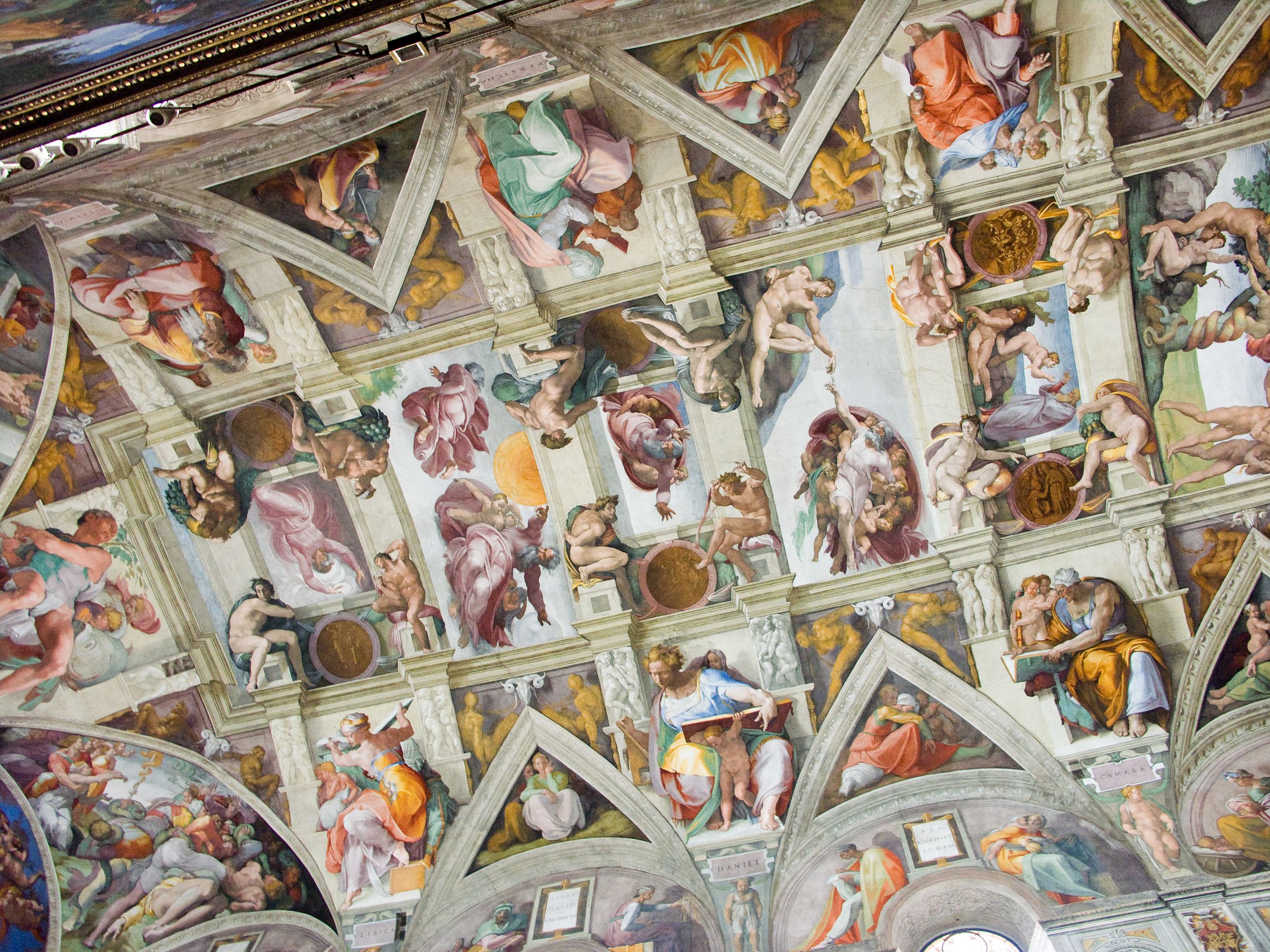 Sistine Chapel Ceiling
Michelangelo, 1508-1512
Sistine Chapel, Vatican City
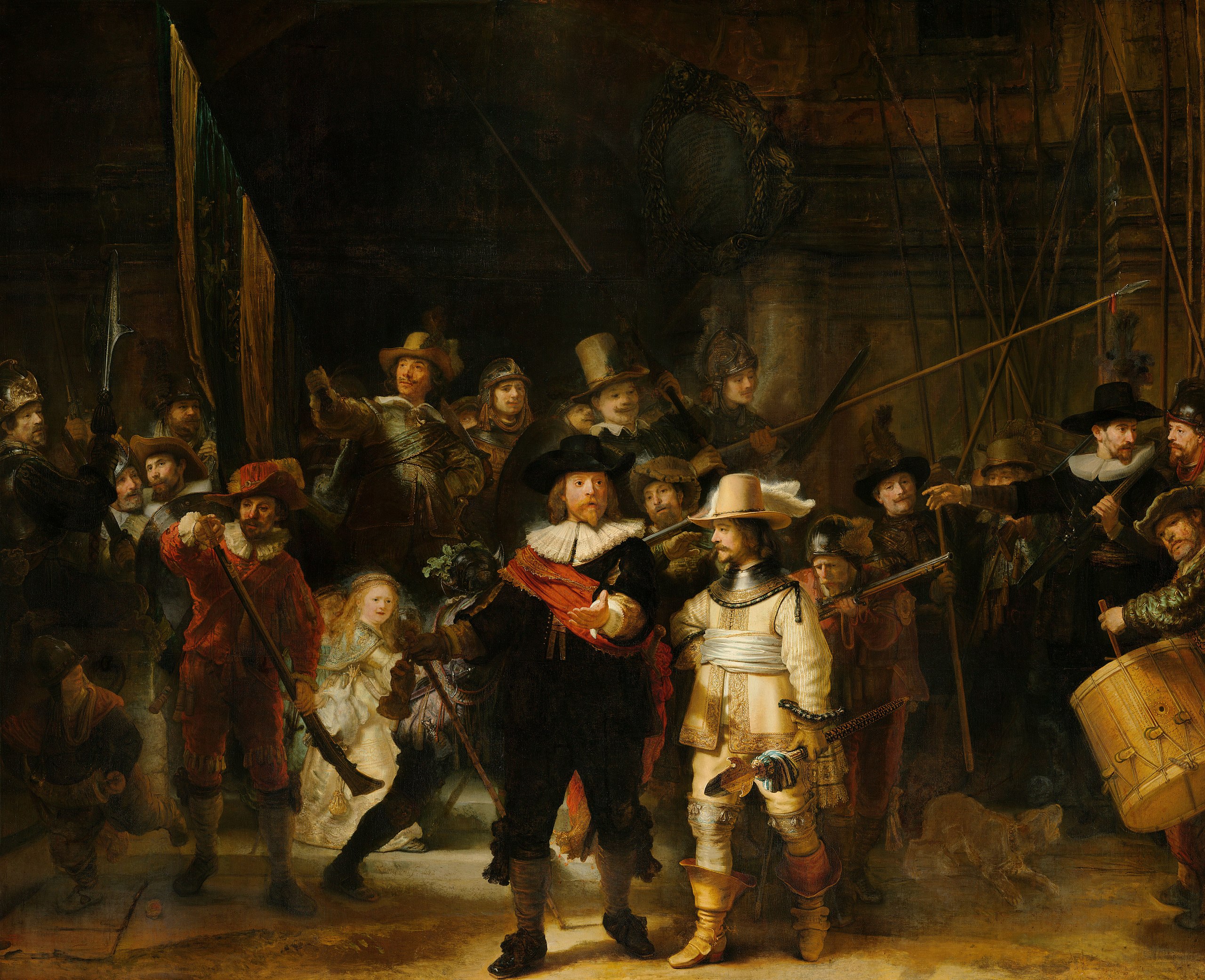 The Night Watch
Oil on canvas, 
Rembrandt van Rijn, 1642 
Rijksmuseum, Amsterdam
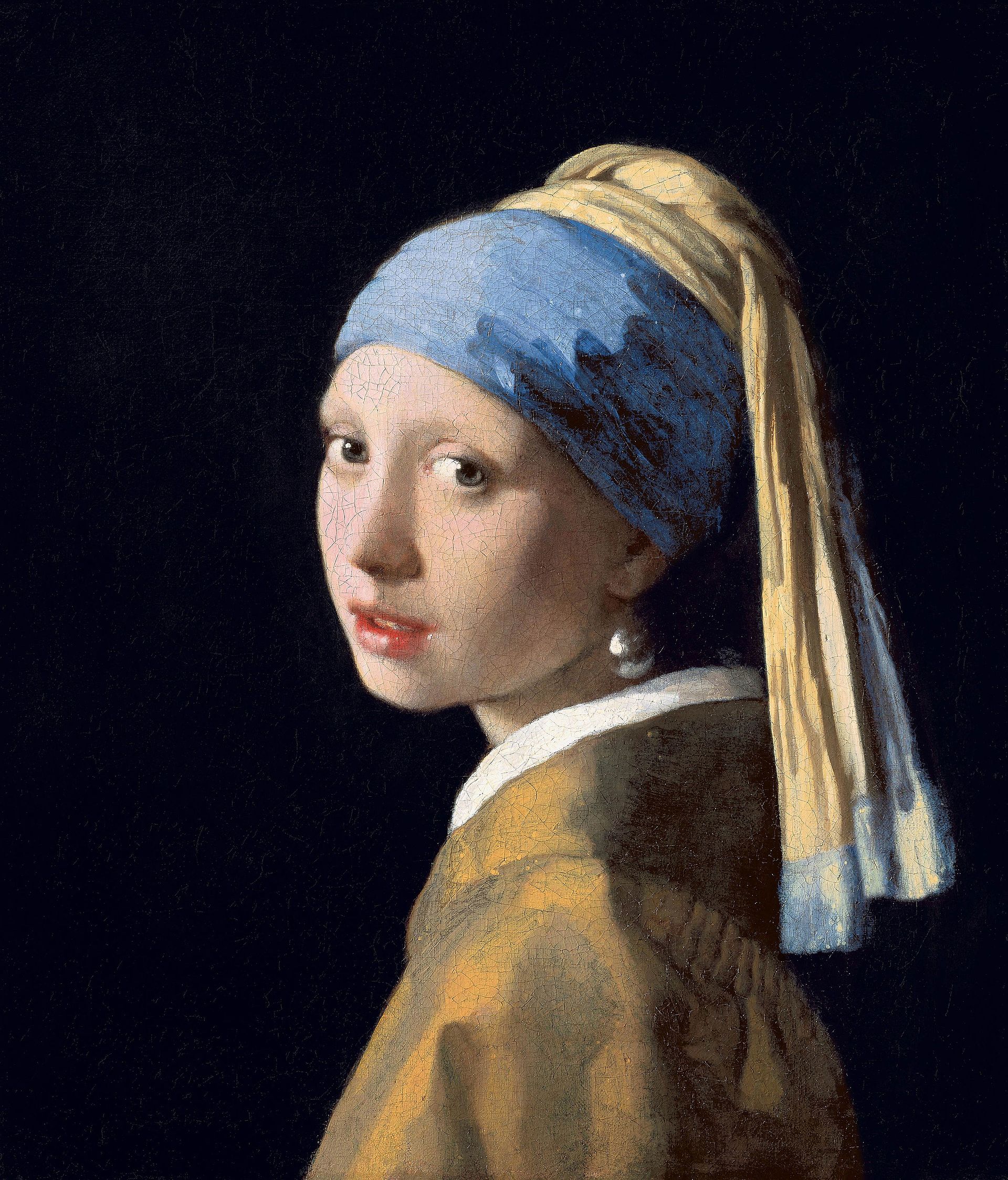 Girl with a Pearl Earring
Oil on canvas, 
Johannes Vermeer, 1665 
Mauritshuis Museum, The Hague, Netherlands
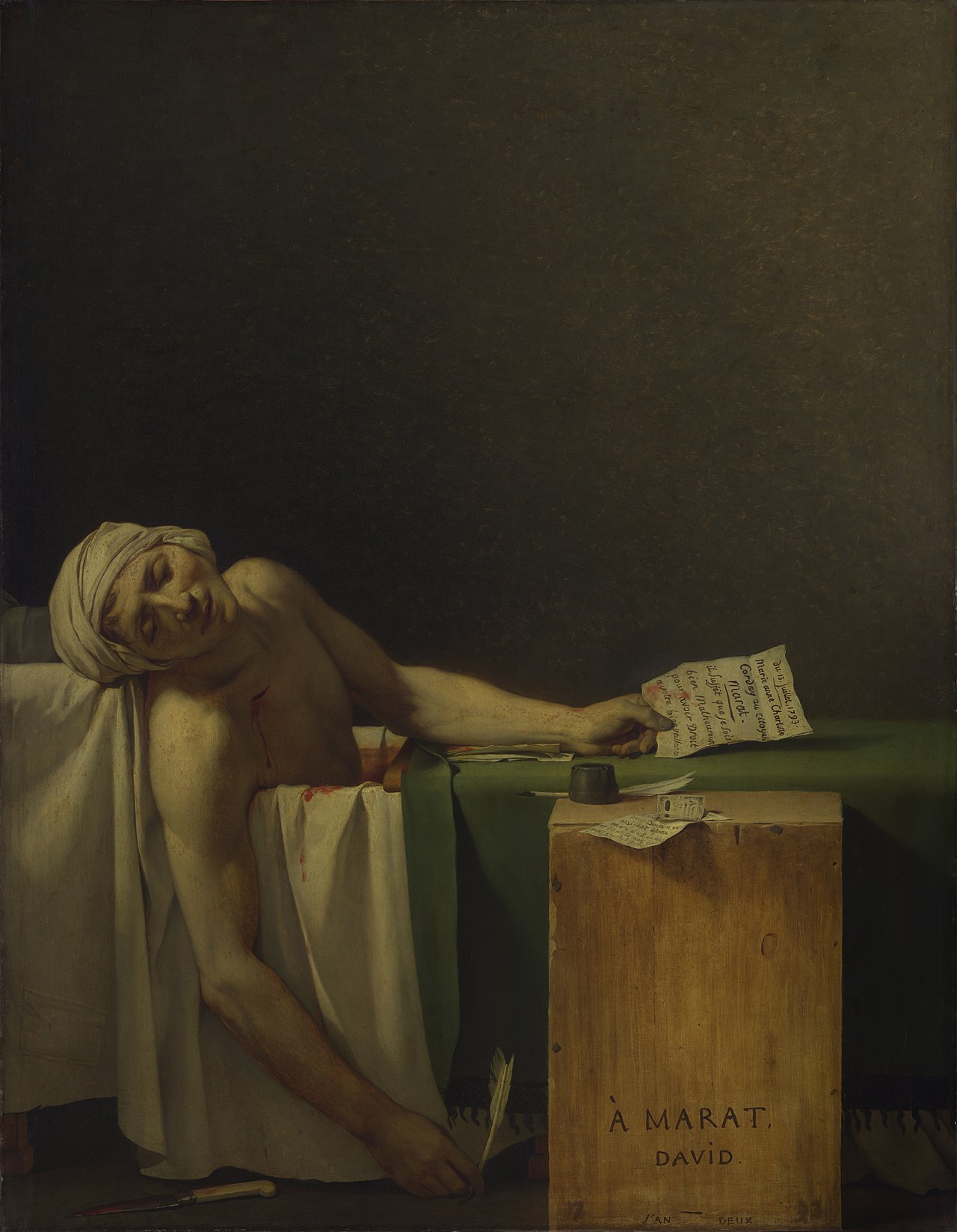 The Death of Marat
Oil on canvas, Jacques-Louis David, 1793
Musées Royaux des Beaux Arts de Belgique, Brussels
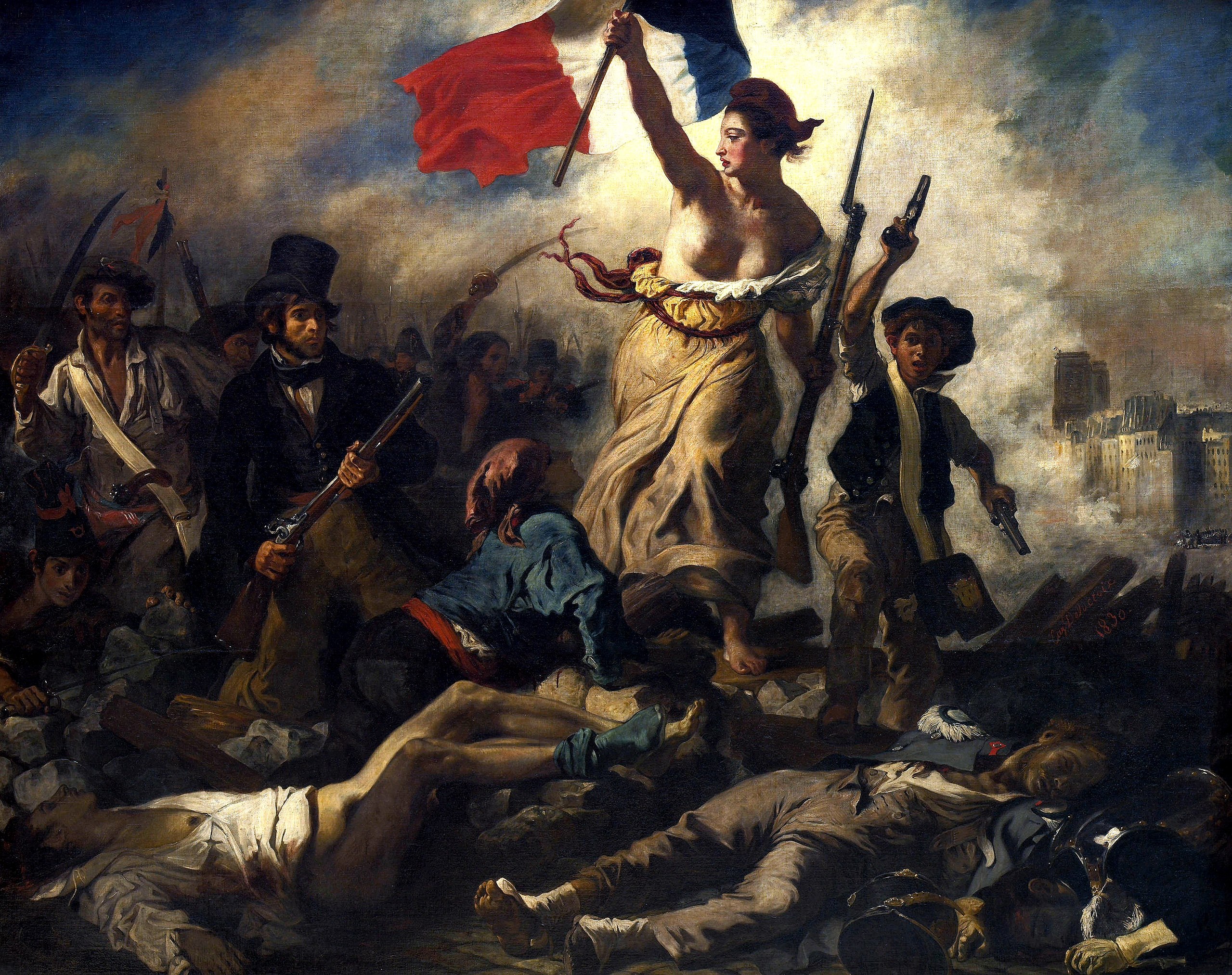 Liberty Leading the People
Oil on canvas, Eugène Delacroix, 1830
The Louvre Museum, Paris
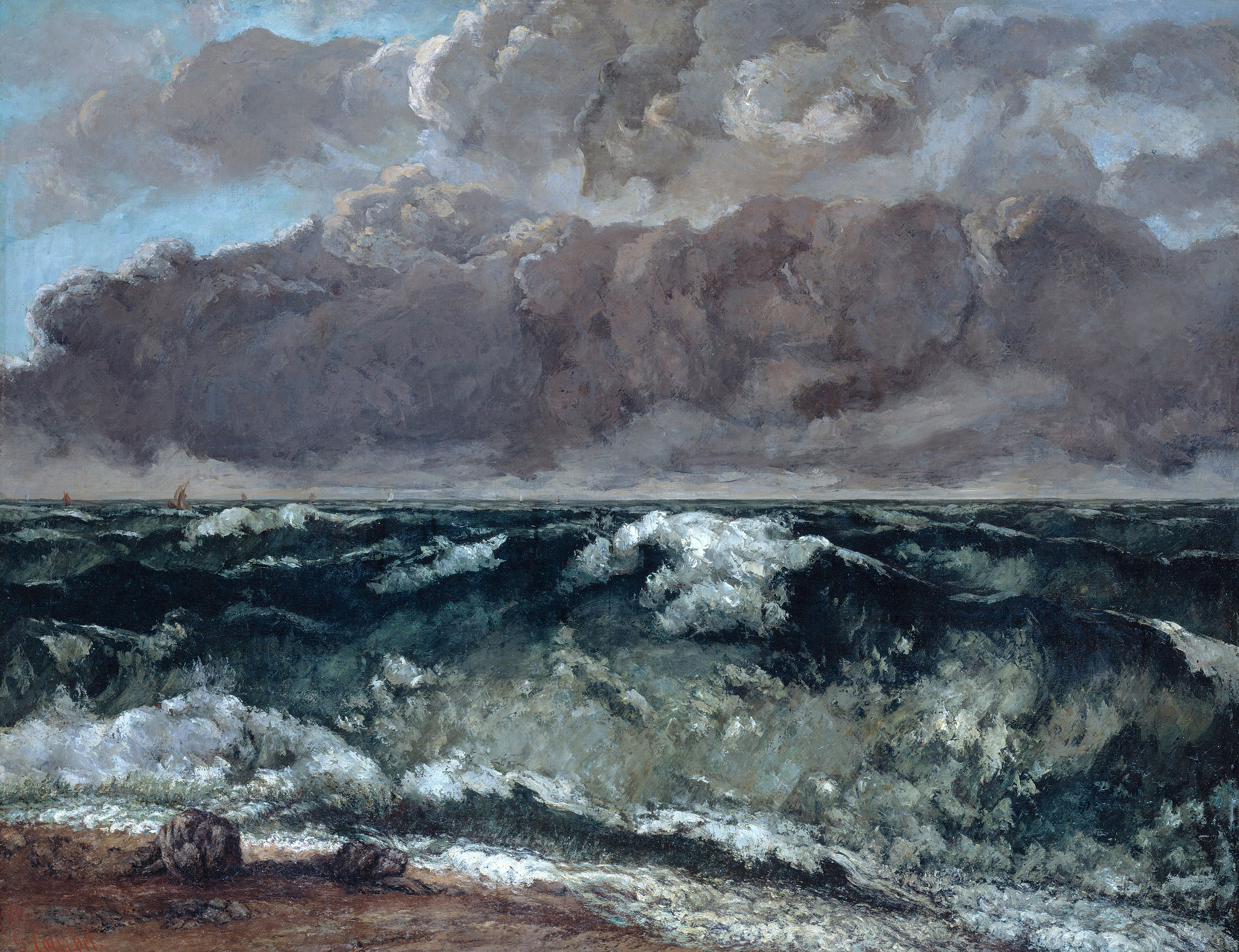 The Wave
Oil on canvas, Gustave Courbet, 1869
Musée des beaux-arts, Lyon, France
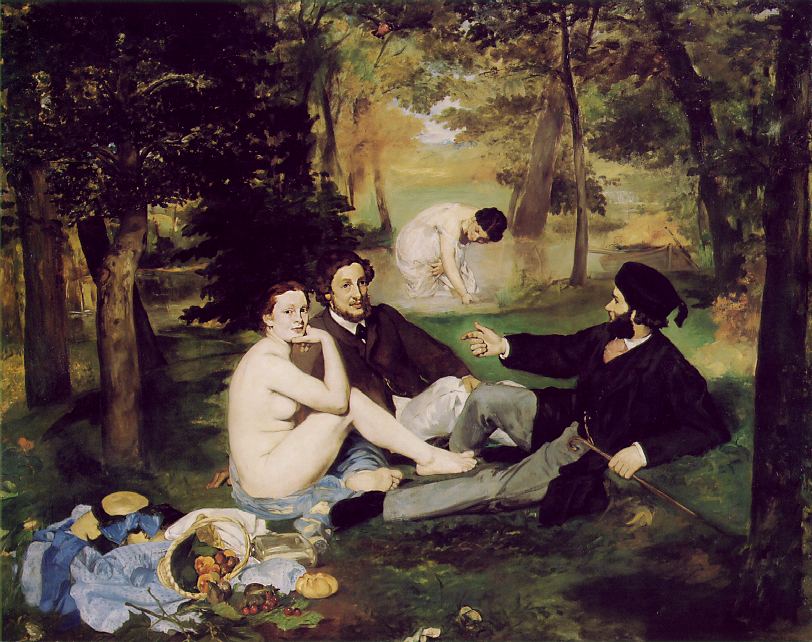 Preludeto Modern Art
The Luncheon on the Grass (Le déjeuner sur l'herbe) 
Oil on canvas, Édouard Manet, 1863
Musée d'Orsay, Paris
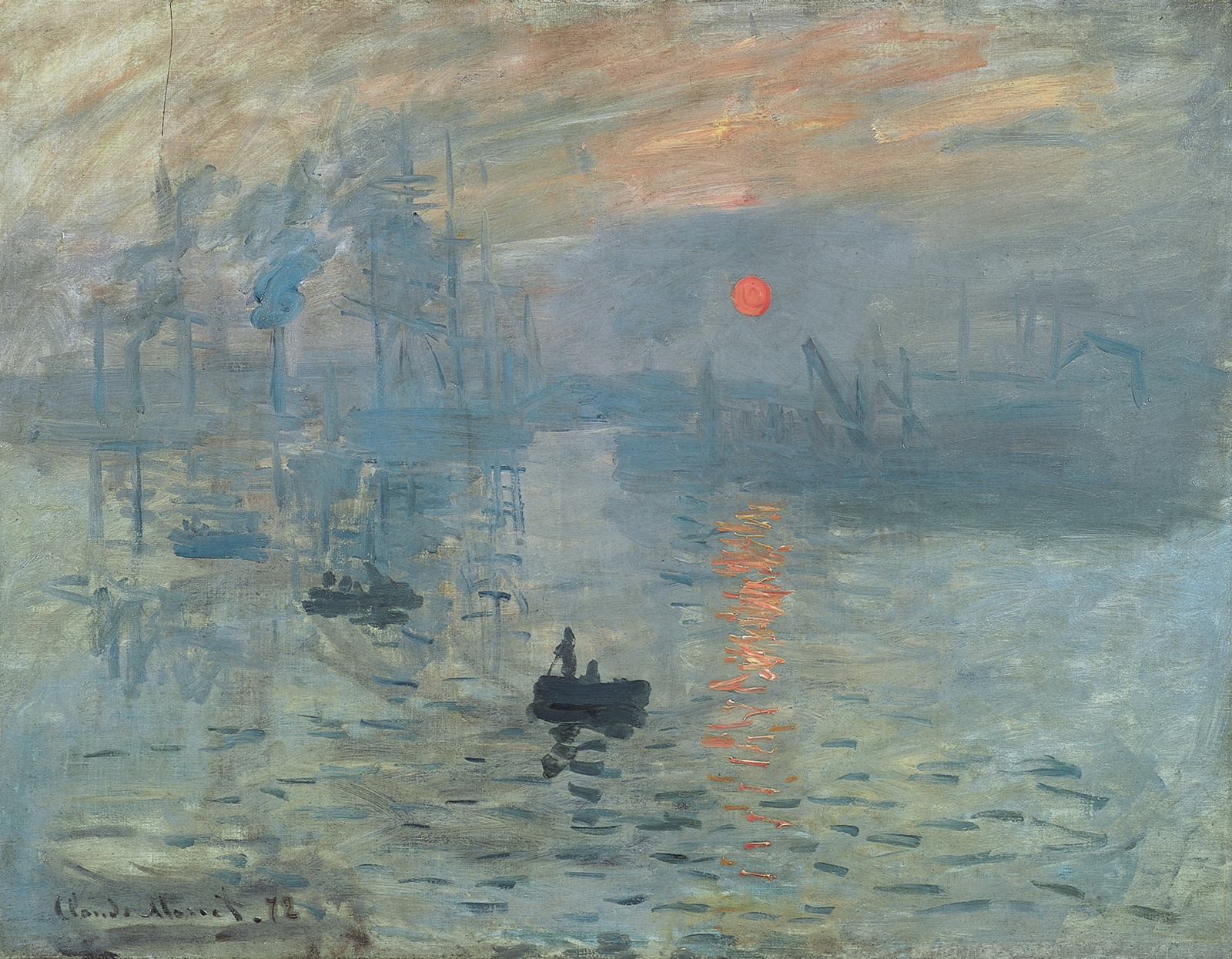 Impressionism
Impression Sunrise (Impression, soleil levant)
Oil on canvas, Claude Monet, 1872
Musée Marmottan, Paris
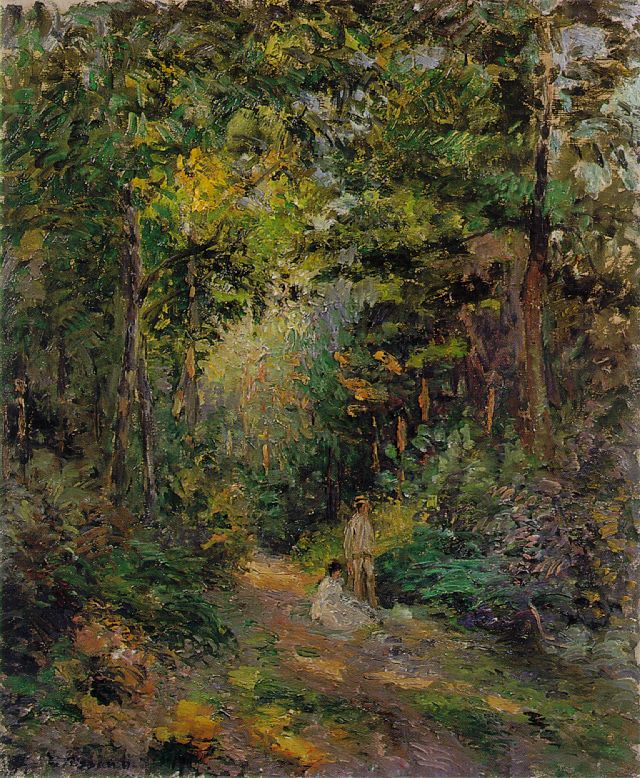 Autumn, Path Through the Woods
Oil on canvas, Camille Pissarro, 1876
Private Collection
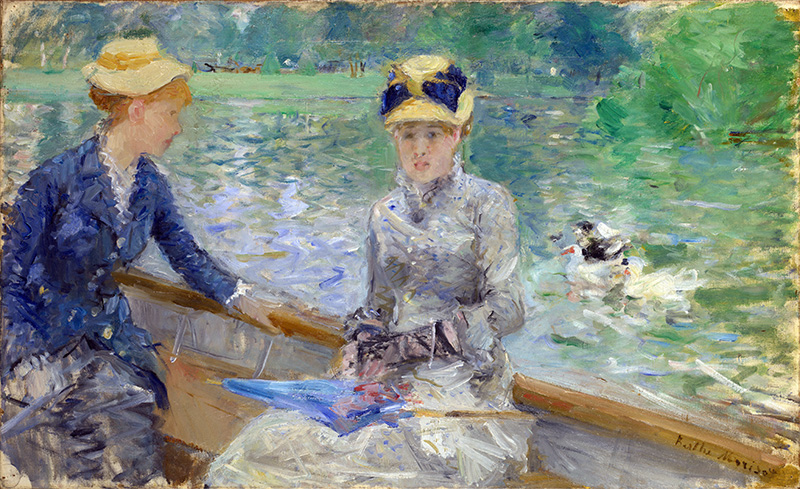 Summer’s Day (Jour d'été)
Oil on canvas, Berthe Morisot, 1879
National Gallery, London
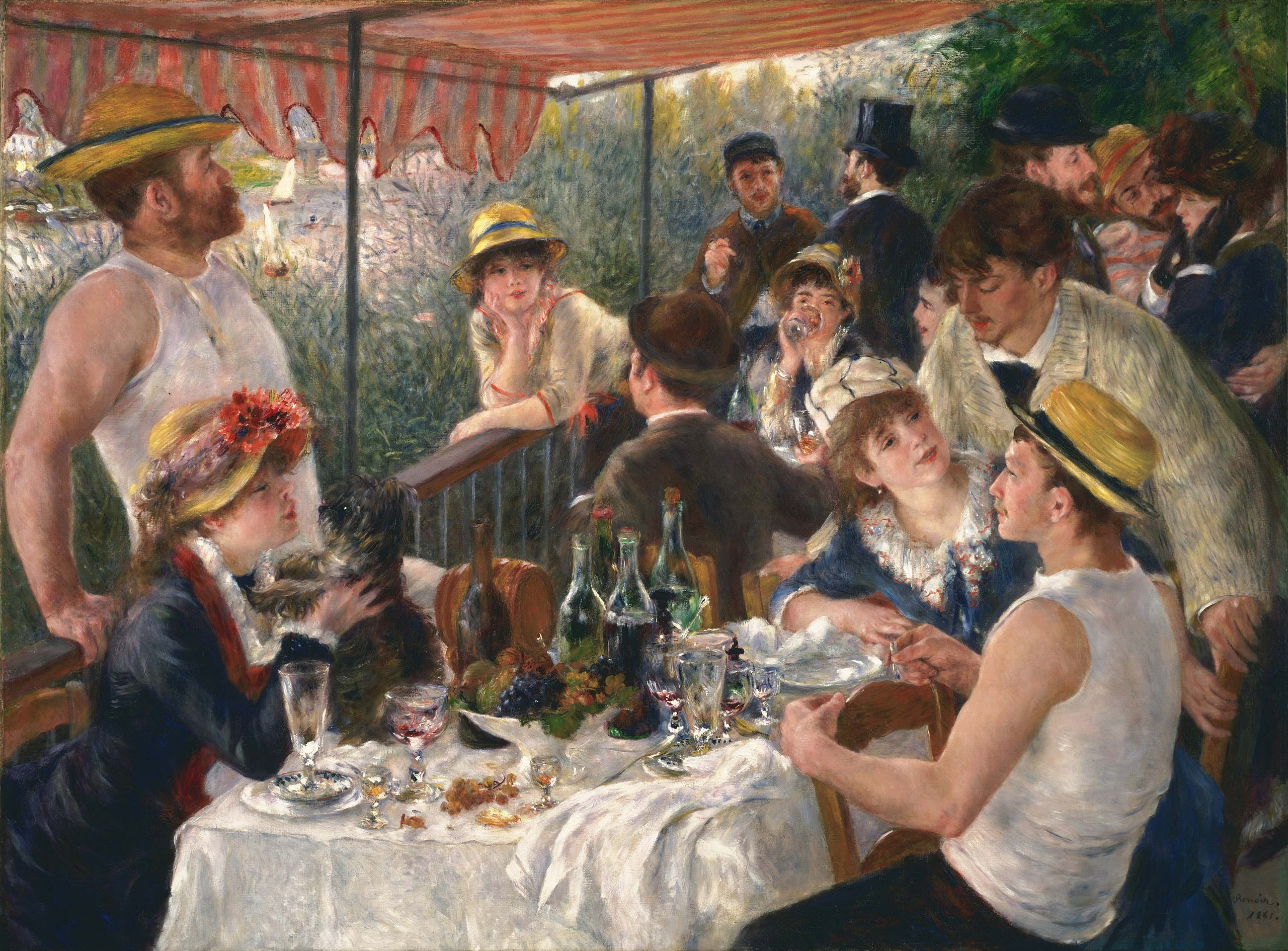 Luncheon of the Boating Party (Le déjeuner des canotiers)
Oil on canvas, Auguste Renoir, 1880-81
The Phillips Collection
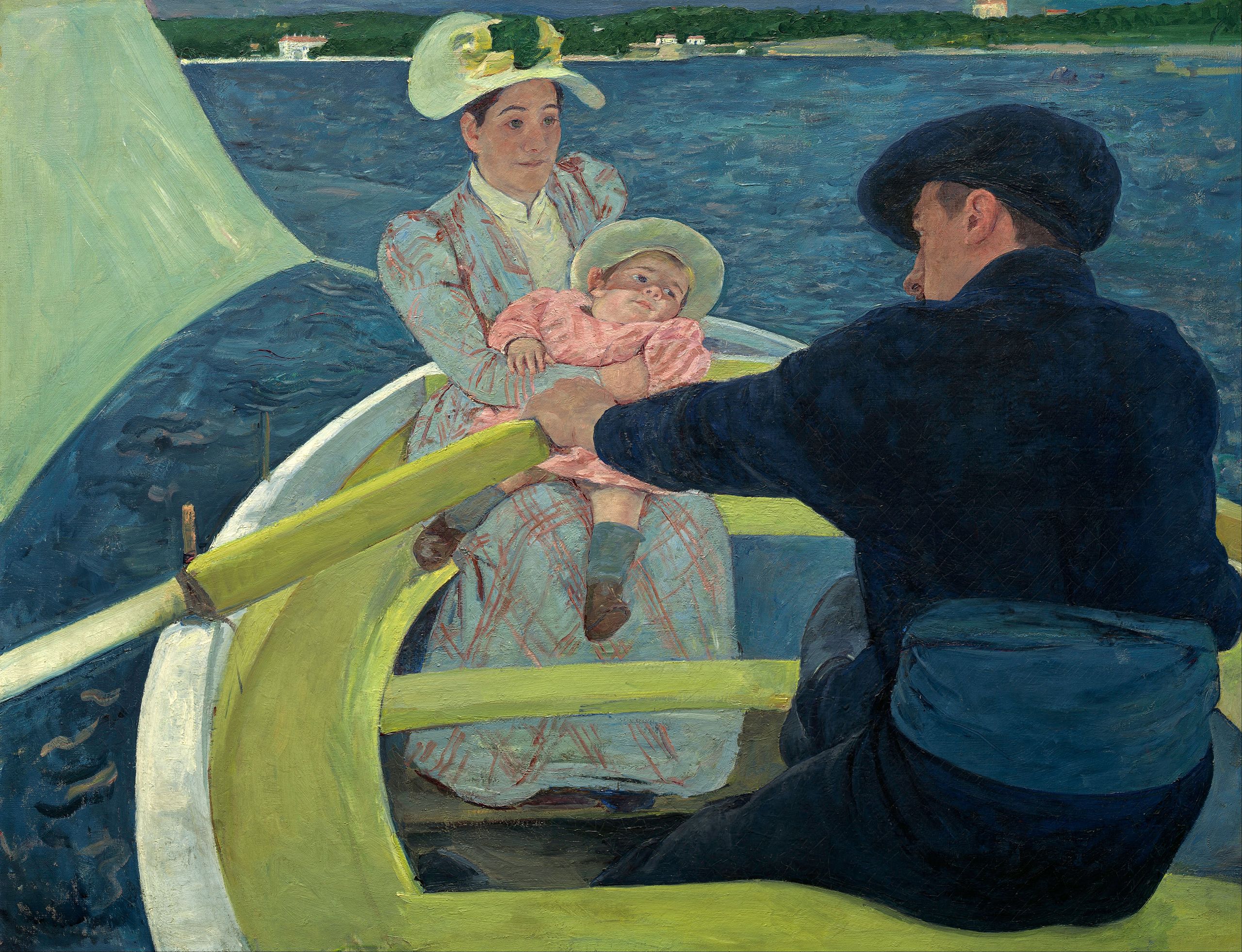 The Boating Party 
Oil on canvas, Mary Cassatt, 1893-94
The National Gallery of Art, Washington, D.C.
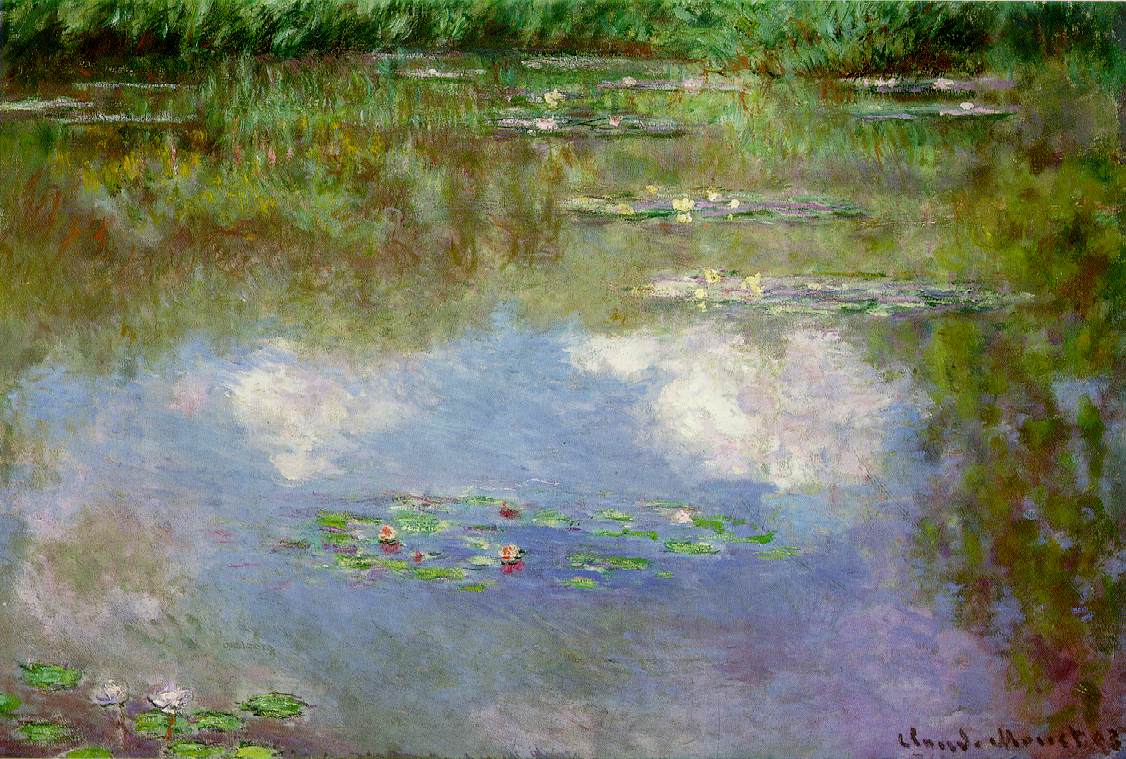 Water Lilies 
Oil on canvas, Claude Monet, 1903
Private Collection
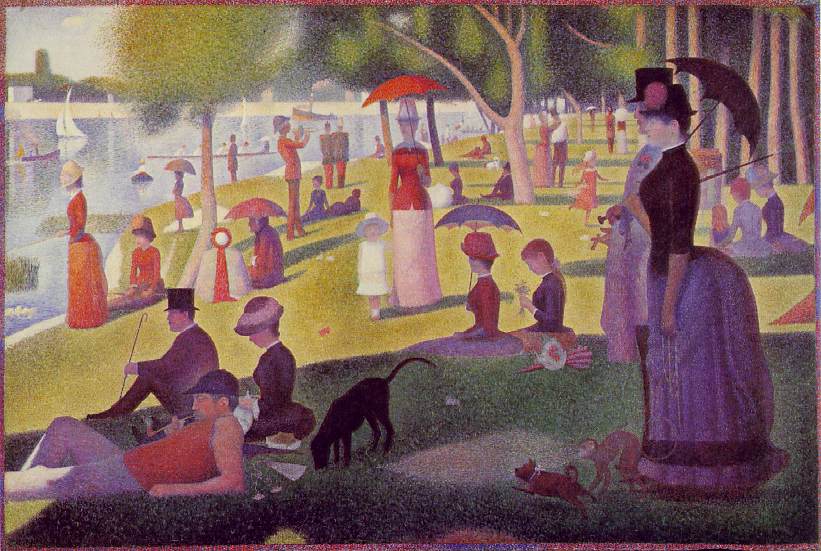 Neo-Impressionism
A Sunday on La Grande Jatte
Oil on canvas, George Seurat, 1884-86
The Art Institute of Chicago, Chicago
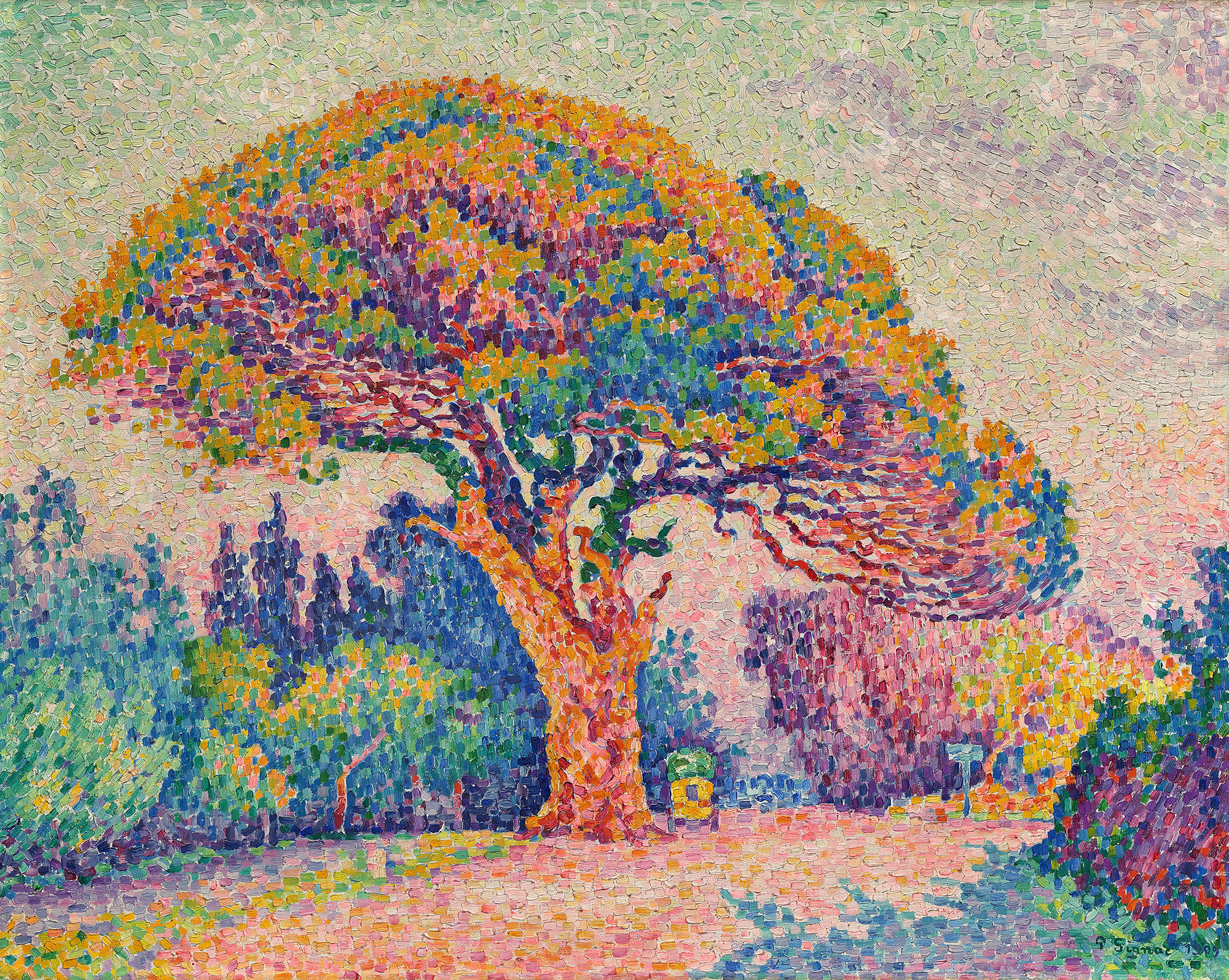 Pine Tree at Saint-Tropez 
Oil on canvas, Paul Signac, 1909
Pushkin Museum, Moscow
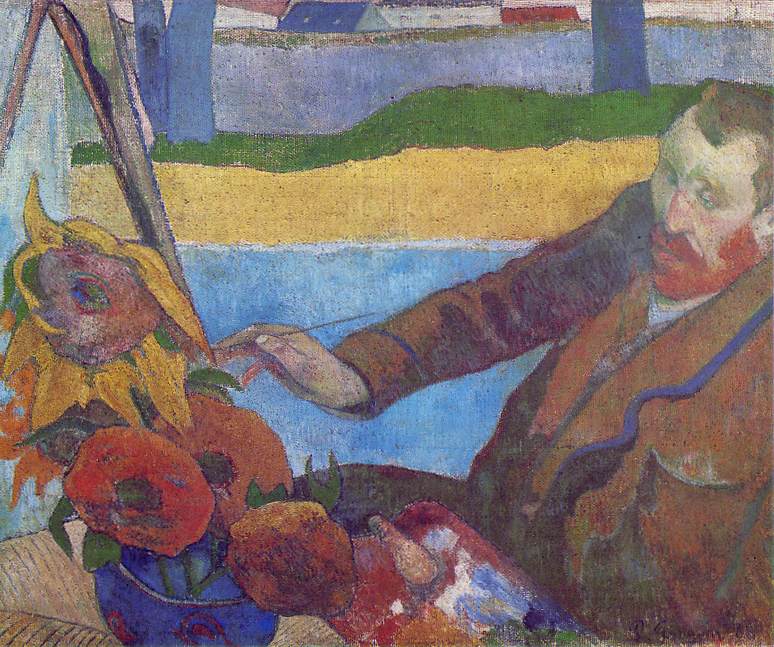 Post-Impressionism
Van Gogh Painting Sunflowers
Oil on canvas, Paul Gauguin, 1888
Private Collection
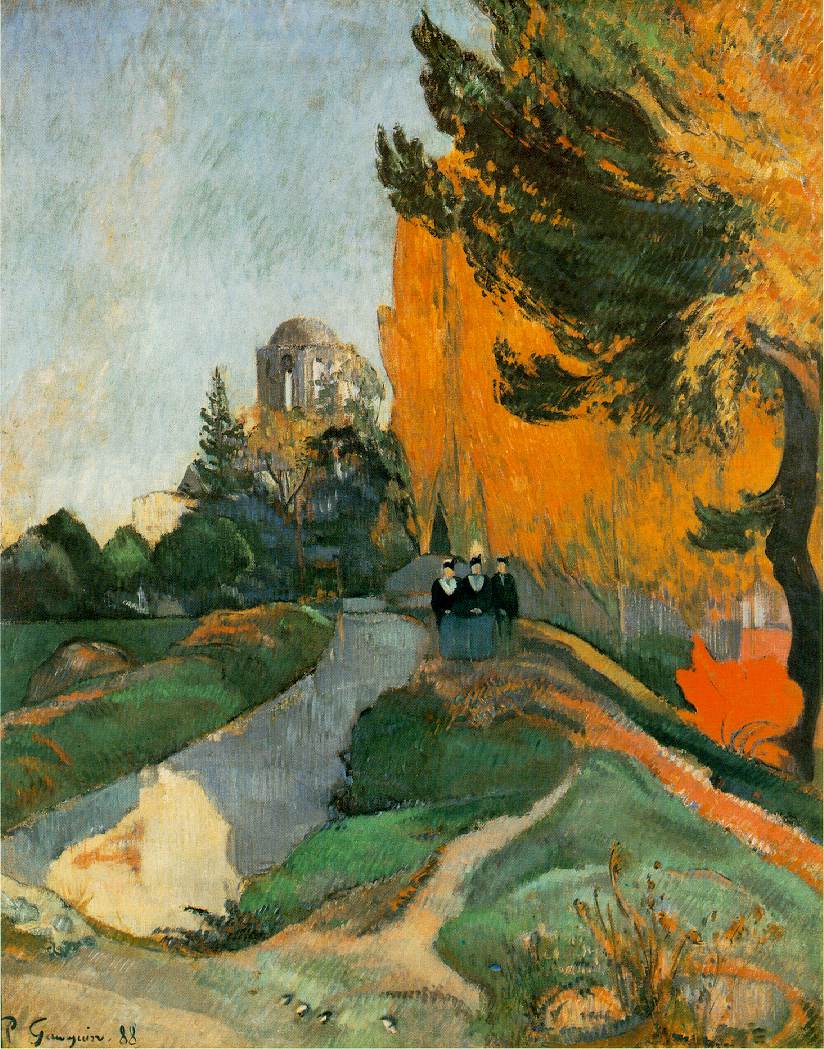 Les Alyscamps, Arles
Oil on canvas, Paul Gauguin, 1888
Musée d'Orsay, Paris
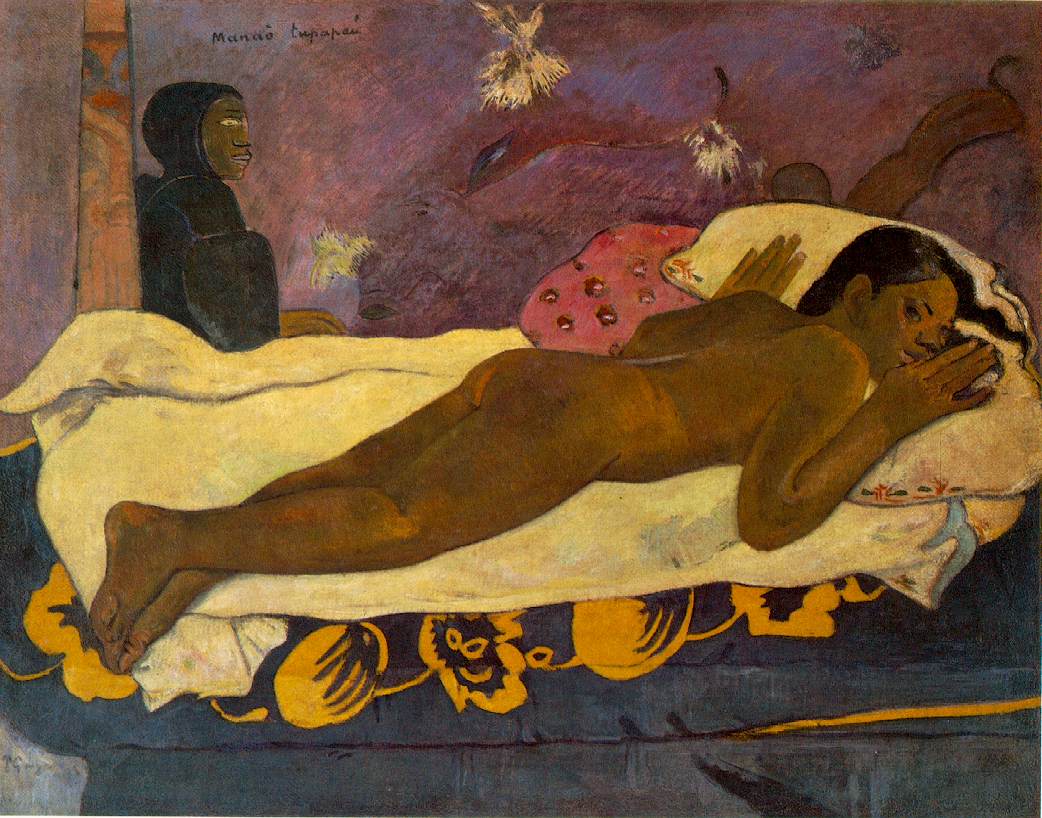 Spirit of the Dead Watching 
Oil on canvas, Paul Gauguin, 1892
Albright-Knox Art Gallery, Buffalo, NY
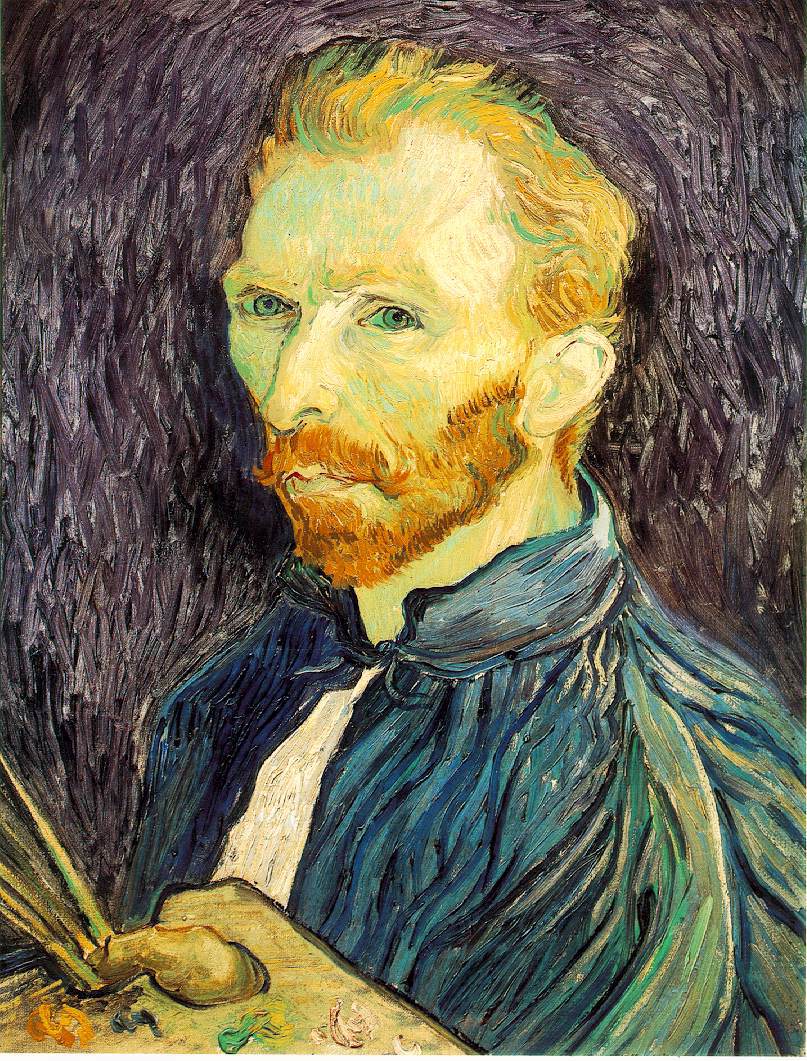 Self-Portrait 
Oil on canvas, Vincent Van Gogh, 1889
Van Gogh Museum, Amsterdam
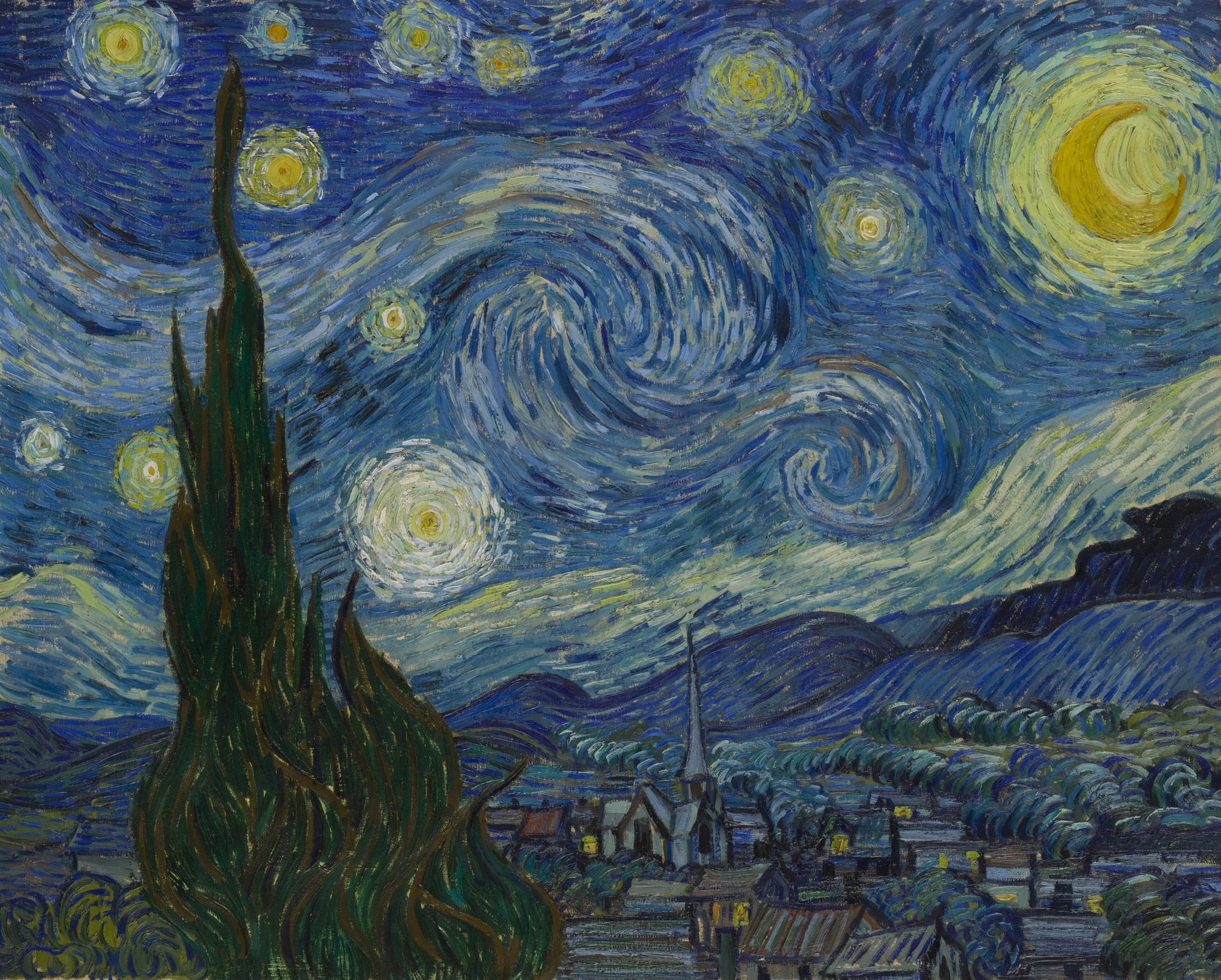 Stary Night 
Oil on canvas, Vincent Van Gogh, 1863
The Museum of Modern Art, New York
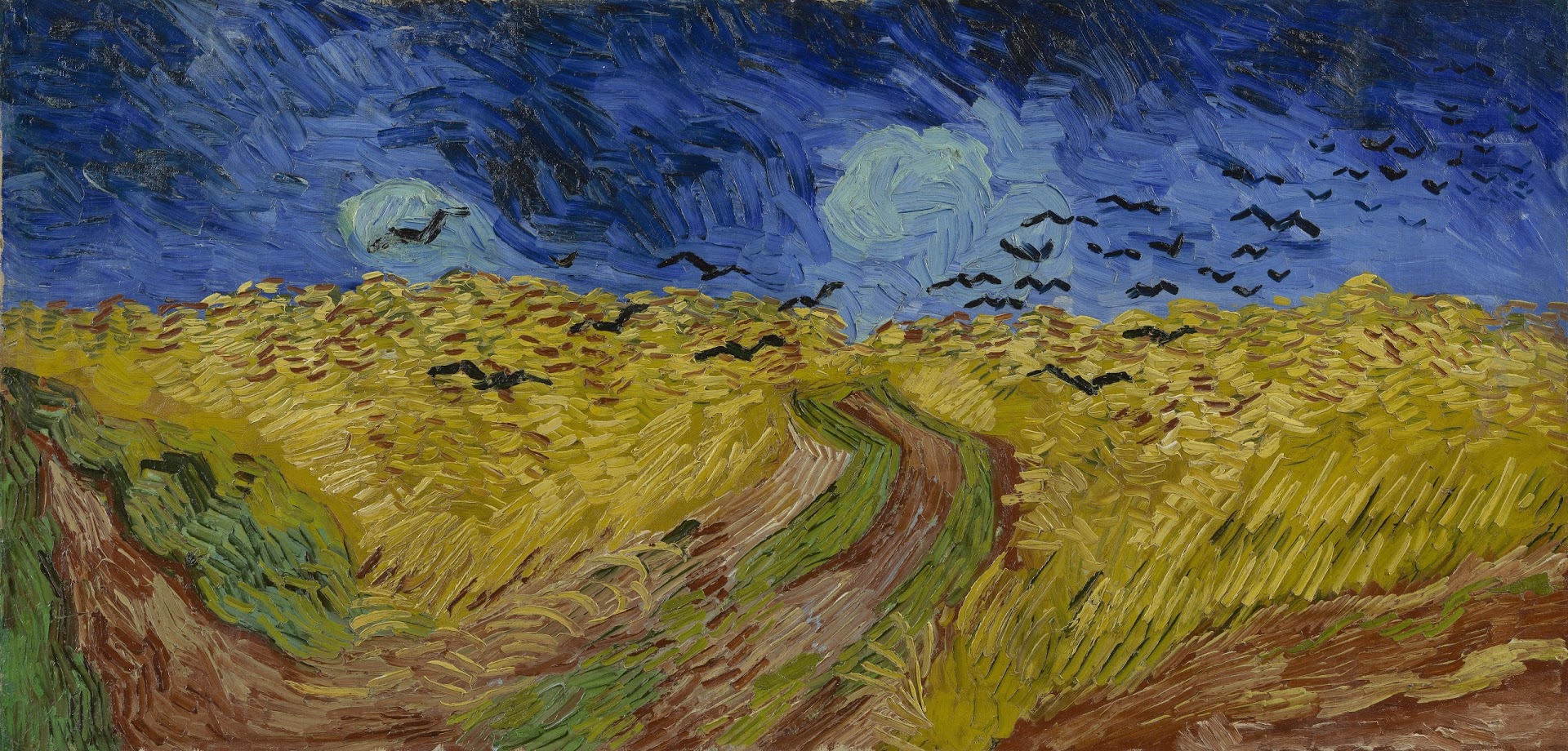 Wheat Field with Crows
Oil on canvas, Vincent Van Gogh, 1890
Van Gogh Museum, Amsterdam
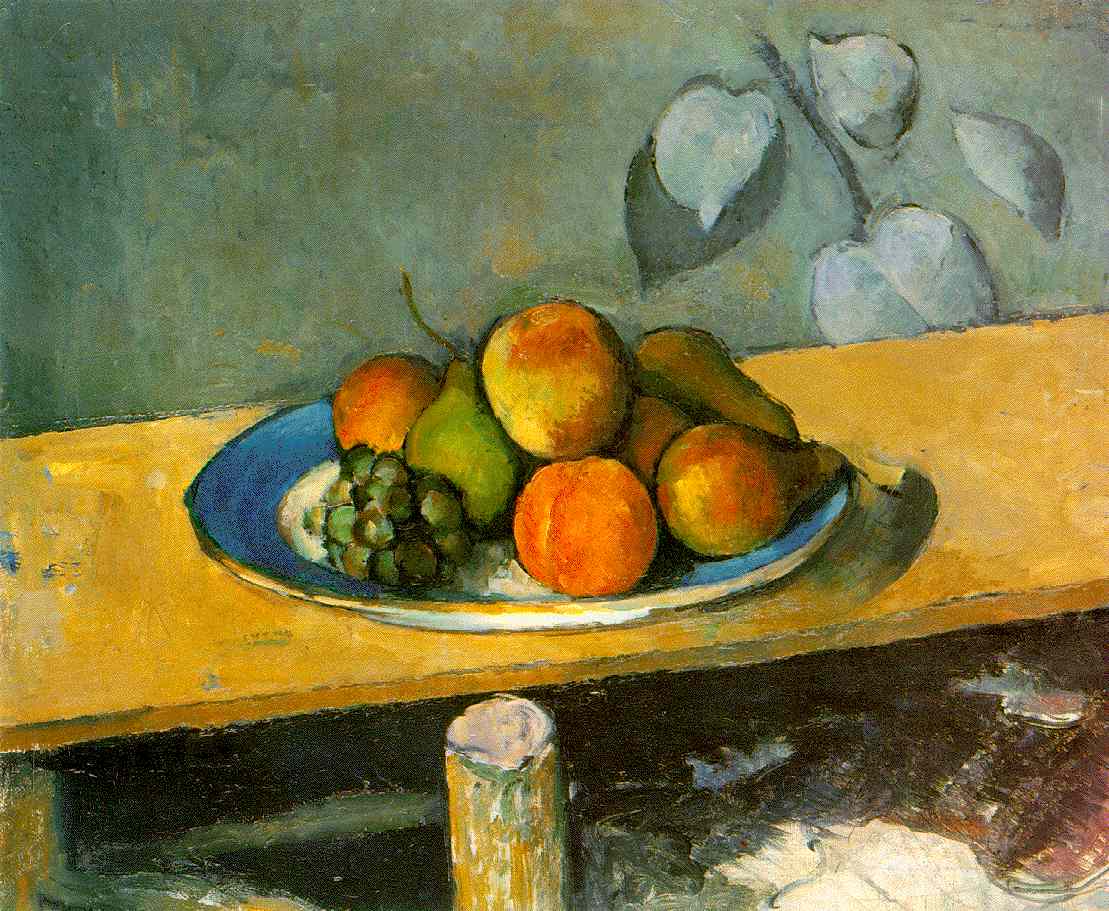 Apples, Peaches, Pears, and Grapes
Oil on canvas, Paul Cézanne, 1879-80
The Hermitage, St. Petersburg
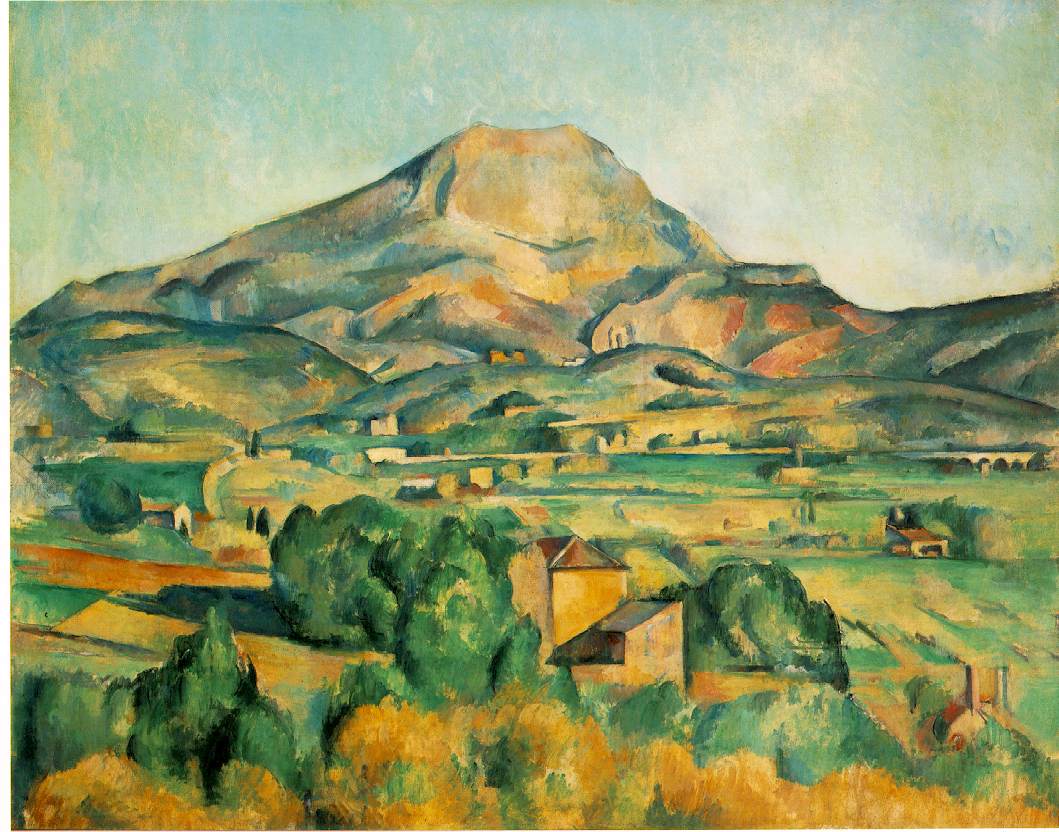 Mont Sainte-Victoire 
Oil on canvas, Paul Cézanne, 1885
The Barnes Foundation, Merion, Pennsylvania
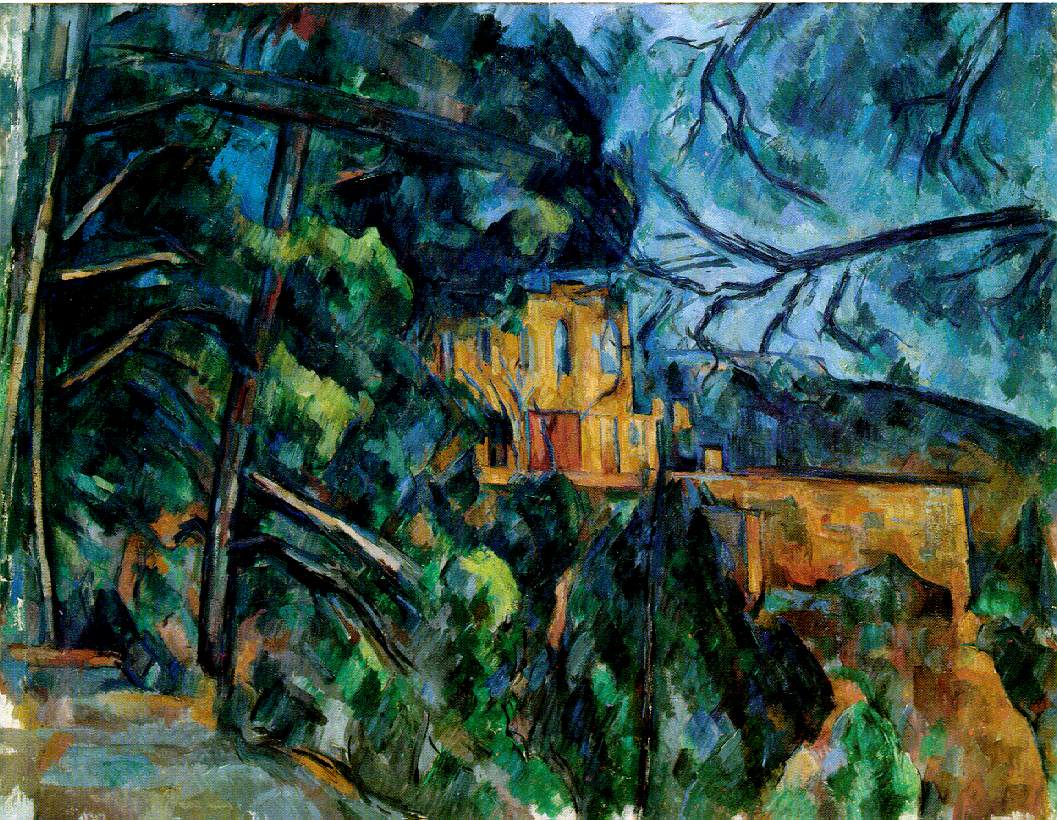 Chateau Noir
Oil on canvas, Paul Cézanne, 1904
National Gallery of Art, Washington
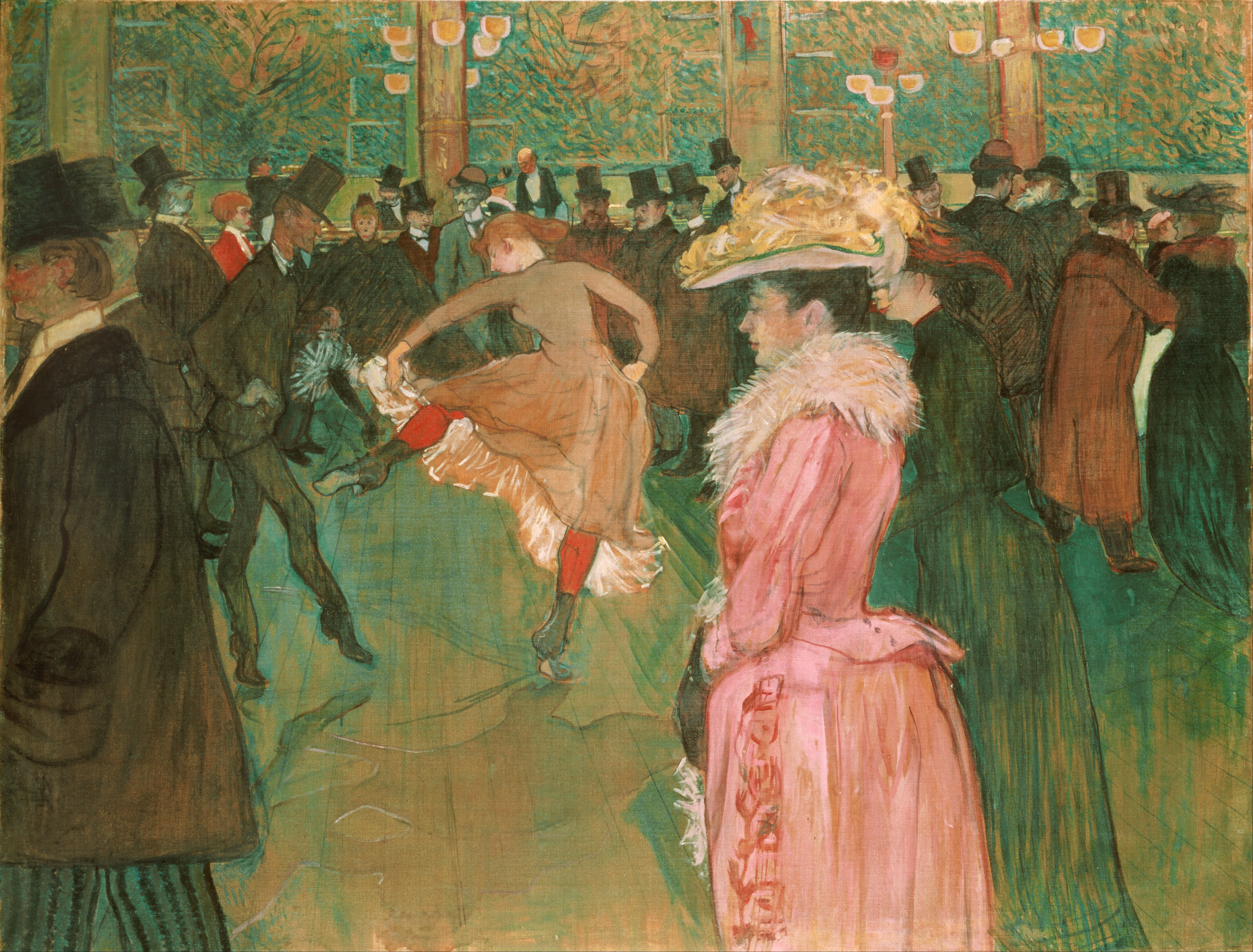 A Dance at the Moulin-Rouge
Oil on canvas, Henri de Toulouse-Lautrec, 189-90
Philadelphia Museum of Art, Philadelphia
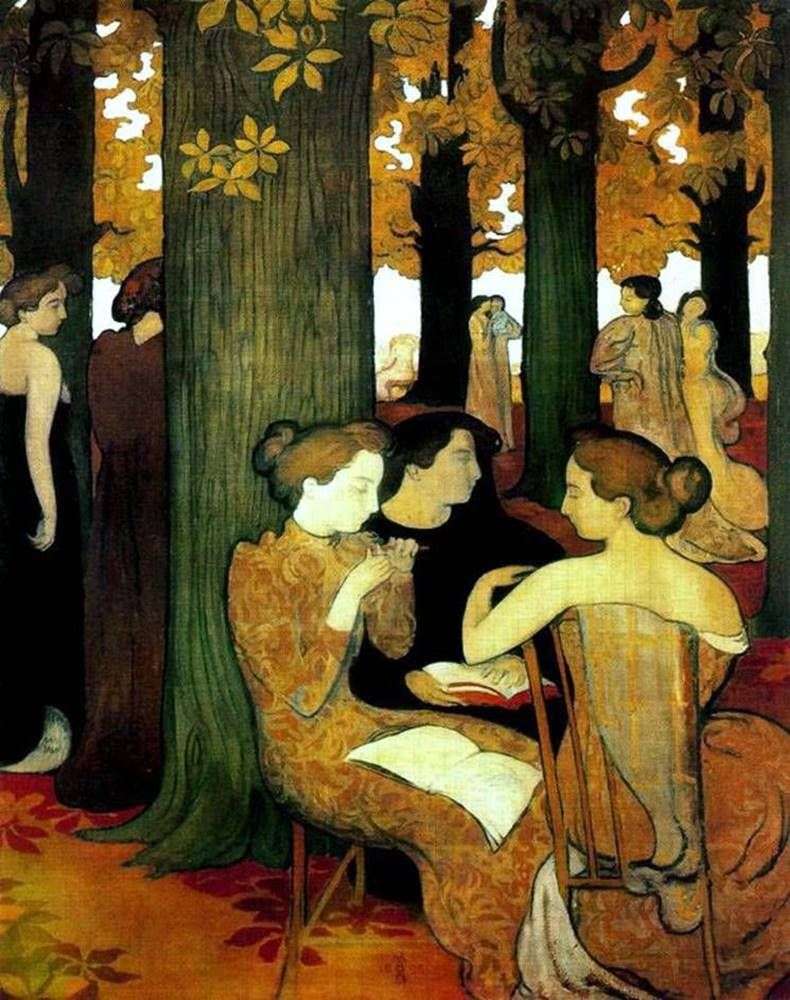 Symbolism
The Muses or In the Park
Oil on canvas, Maurice Denis, 1893
Musée d'Orsay, Paris
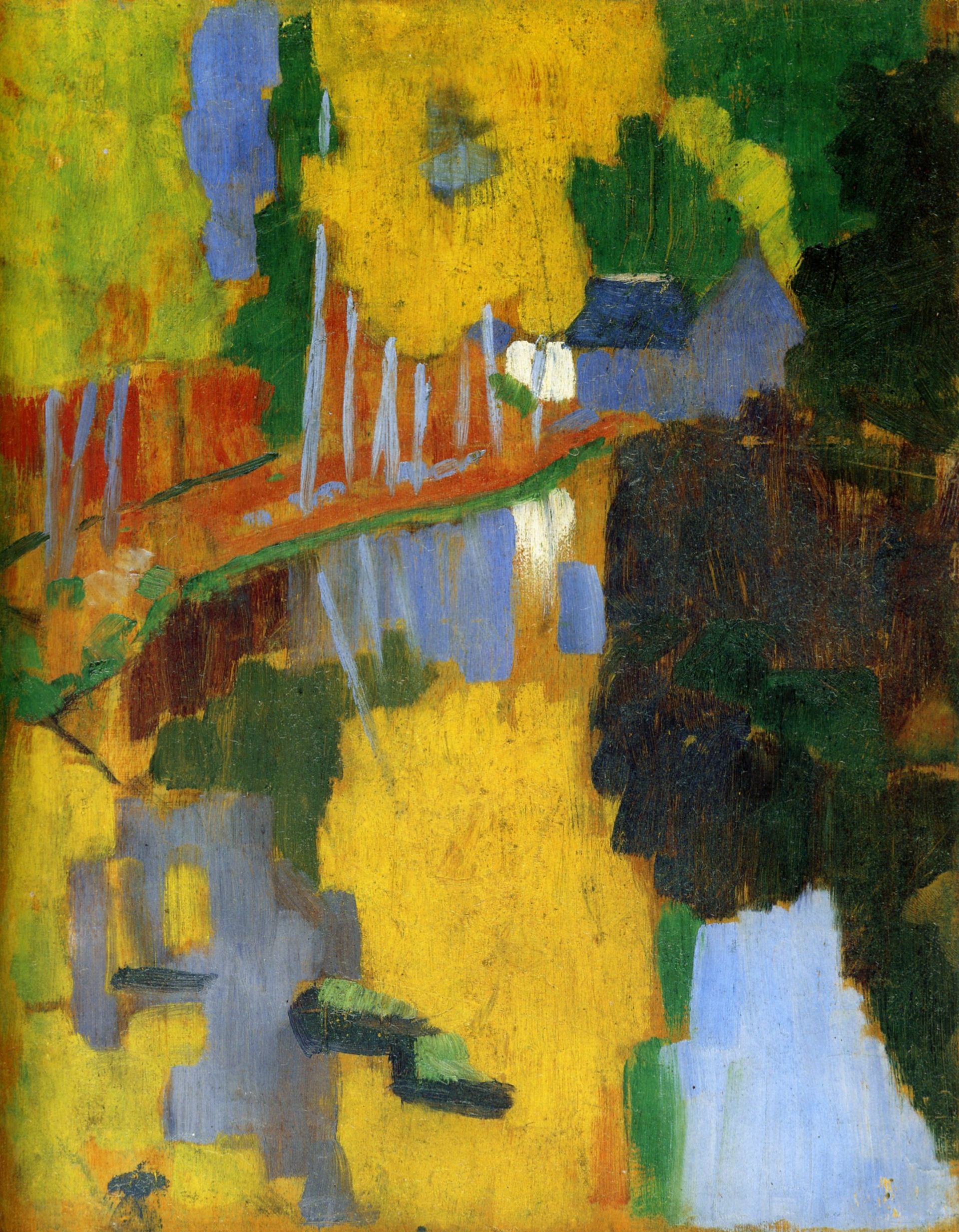 The Talisman
Oil on canvas, Paul Sérusier, 1888
Musée d'Orsay, Paris
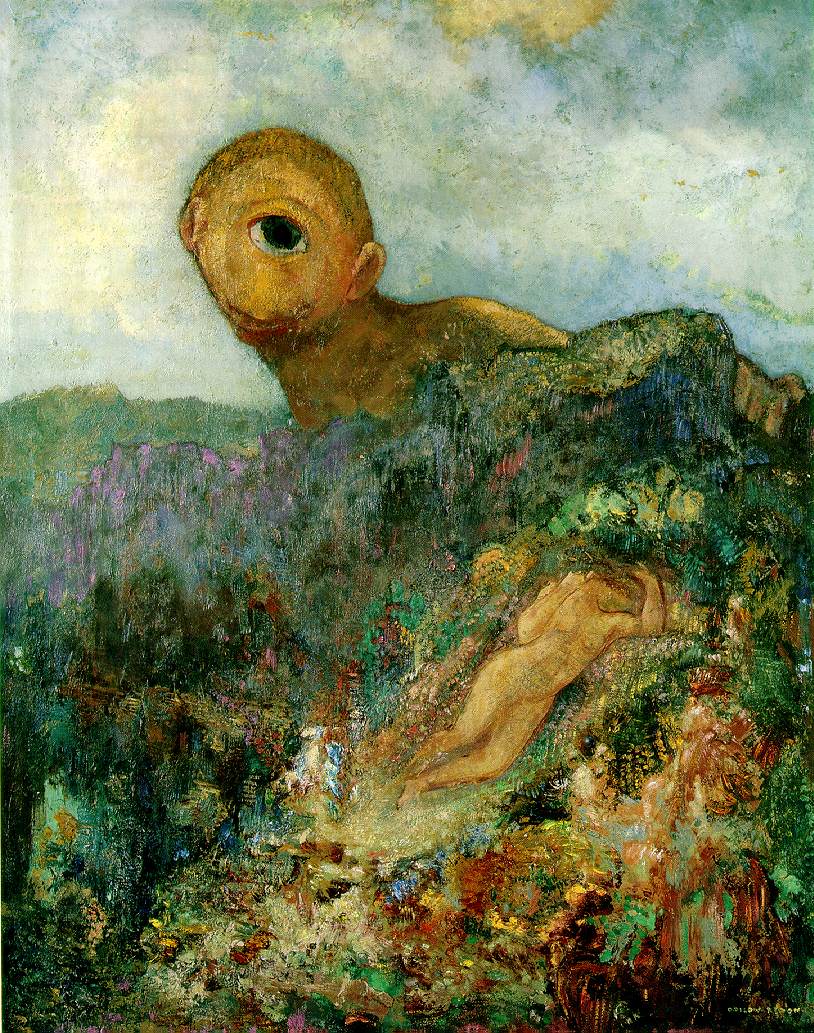 The Cyclops
Oil on canvas, Odilon Redon, 1914
Museum Kroller-Mueller, Otterlo, The Netherlands
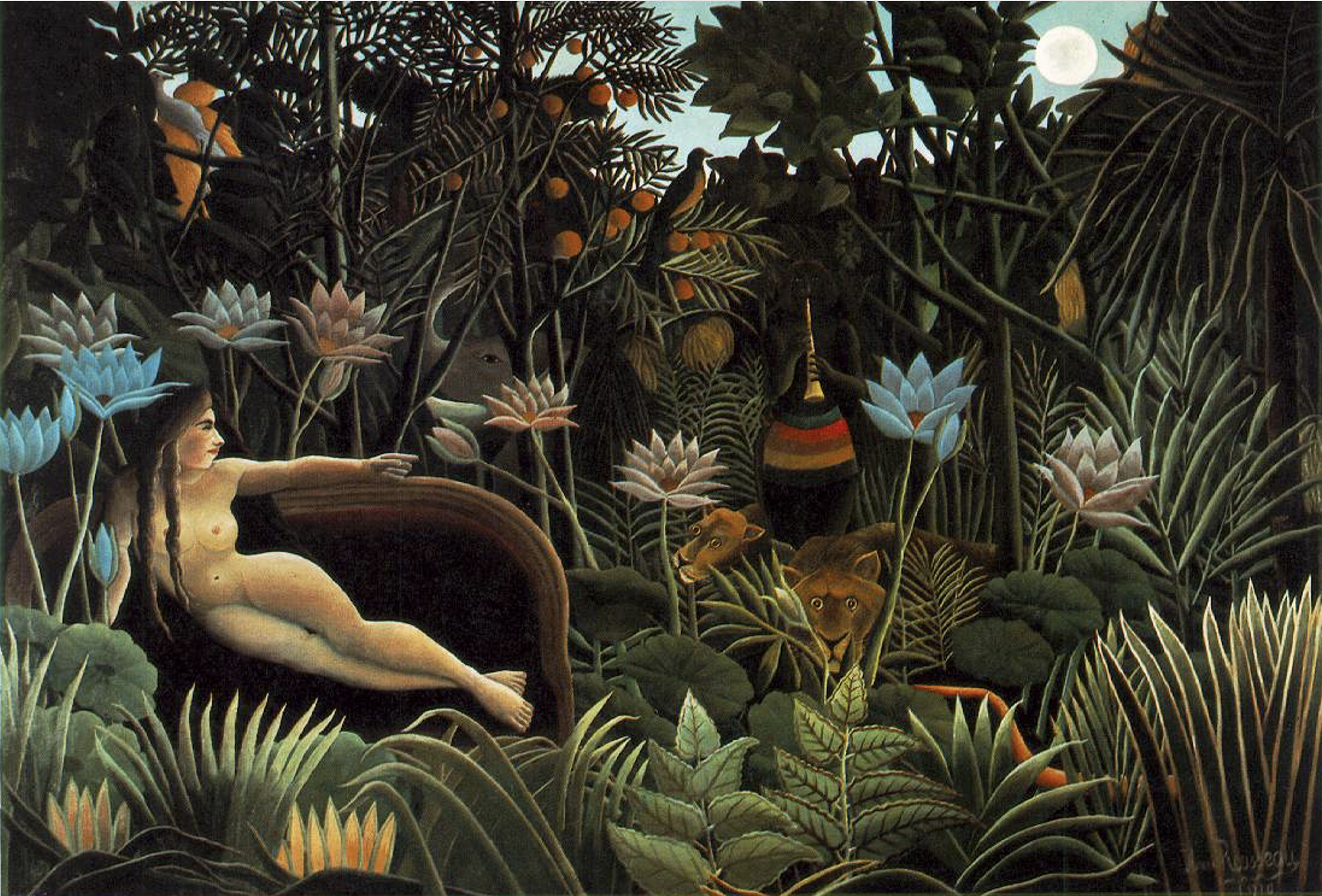 The Dream
Oil on canvas, Henri Rousseau, 1910
The Museum of Modern Art, New York
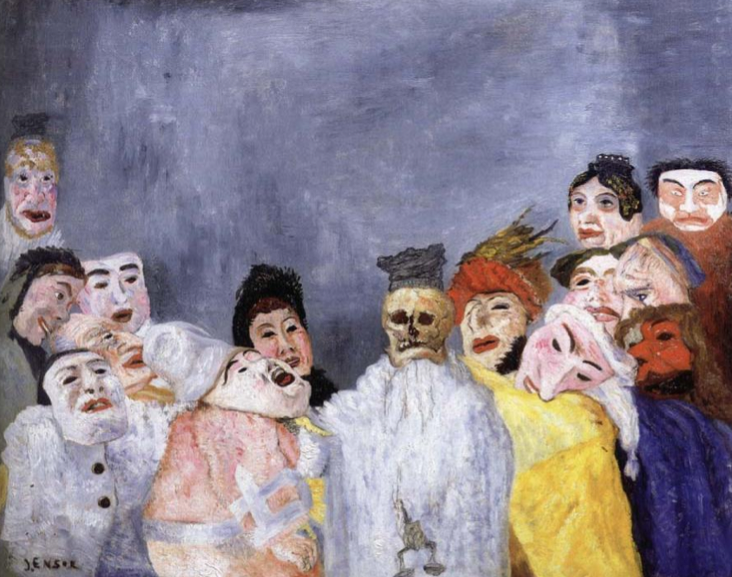 The Great Judge
Oil on canvas, James Ensor, 1898
Private Collection
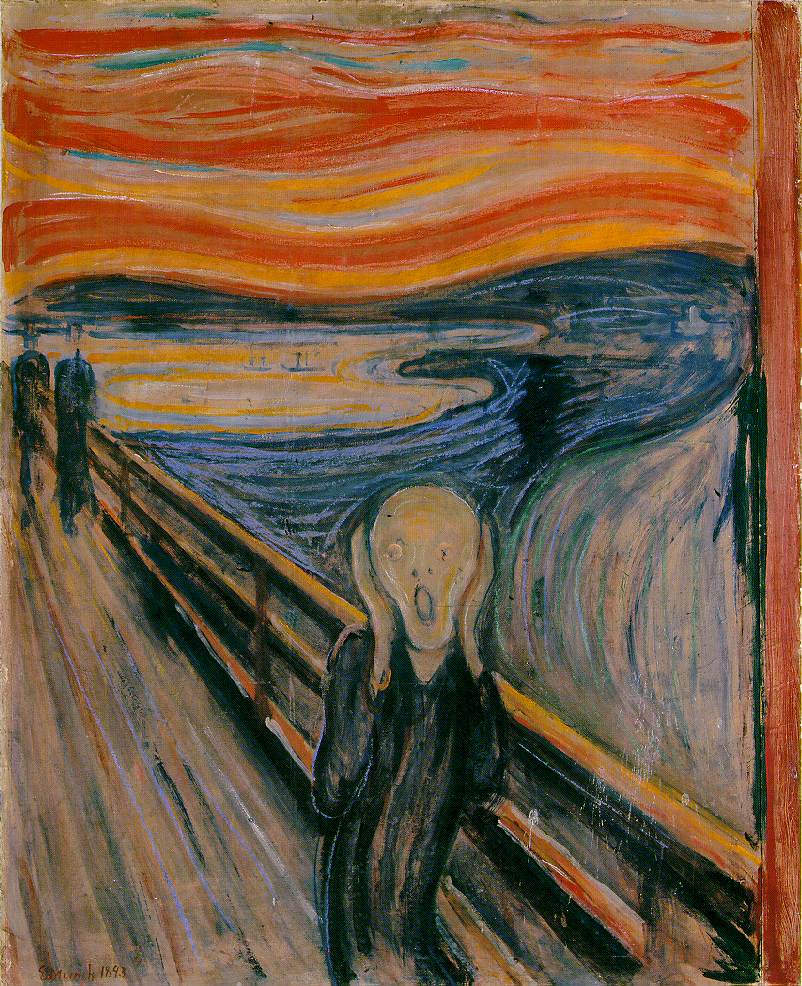 The Scream
Oil, tempera and pastel on cardboard, Edvard Munch, 1893
National Gallery, Oslo
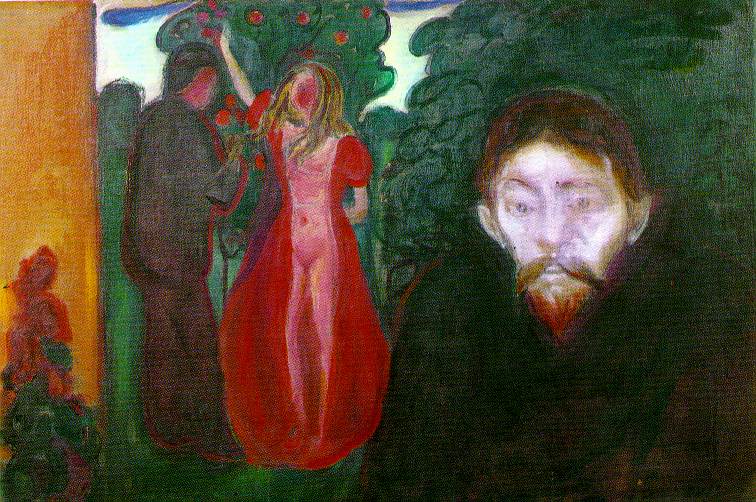 Jealousy
Oil, tempera and pastel on cardboard, Edvard Munch, 1895
The Munch Museum, Oslo
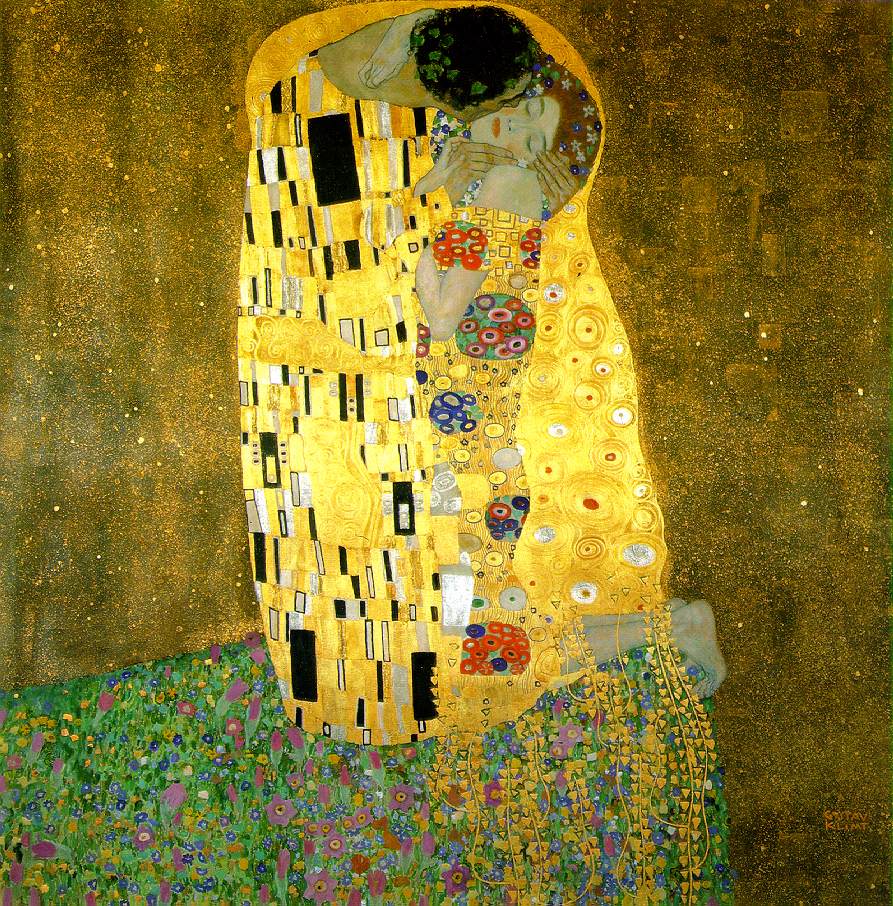 The Kiss
Oil on canvas, Gustav Klimt, 1907-08
Osterreichische Galerie, Vienna
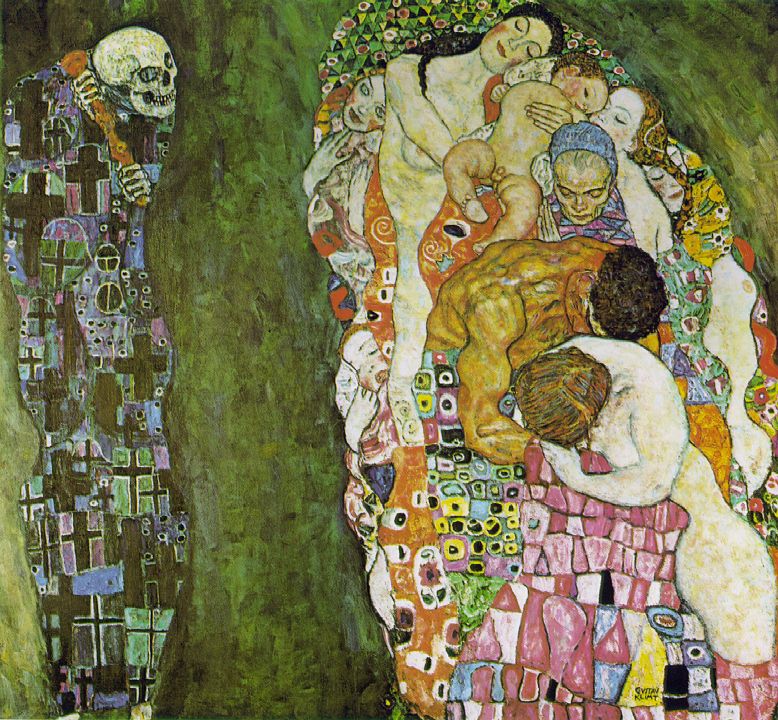 Death and Life
Oil on canvas, Gustav Klimt, 1916
Private collection, Vienna